ФГБОУ ВО КрасГМУ им.проф. В.Ф. Войно-Ясенецкого Минздрава РоссииФармацевтический колледжОСНОВЫ ФАРМАКОЛОГИИЛЕКАРСТВЕННЫЕ СРЕДСТВА, ВЛИЯЮЩИЕ НА ФУНКЦИИ ОРГАНОВ ДЫХАНИЯвидео-лекция для студентов 1 курса,обучающихся по специальности 31.02.03 Лабораторная диагностика
преподаватель 
Анисимова М.В.
Красноярск 
2022
План лекции:
1) Отхаркивающие лекарственные средства (секретомоторные).
2) Муколитики ( секретолитические) лекарственные средства.
3) Противокашлевые лекарственные средства (наркотические и ненаркотические).
4) Бронхолитики (бронхорасширяющие) лекарственные средства.
2
Отхаркивающ средства (секретомоторные)Это большая группа препаратов, преимущественно растительного происхождения, а так же синтетические вещества, разжижающие мокроту и облегчающие ее откашливание.Они необходимы для симптоматической терапии мучительного кашля с вязкой и  трудно отделяемой мокротой. Оказывают основные Фармакологические эффекты:1.Понижение вязкости мокроты и улучшение ее отделения.2.Повышение активности эпителия слизистой бронхов.3.Ослабление воспалительных явлений  и раздражения чувствительных  нервных окончаний в слизистой.
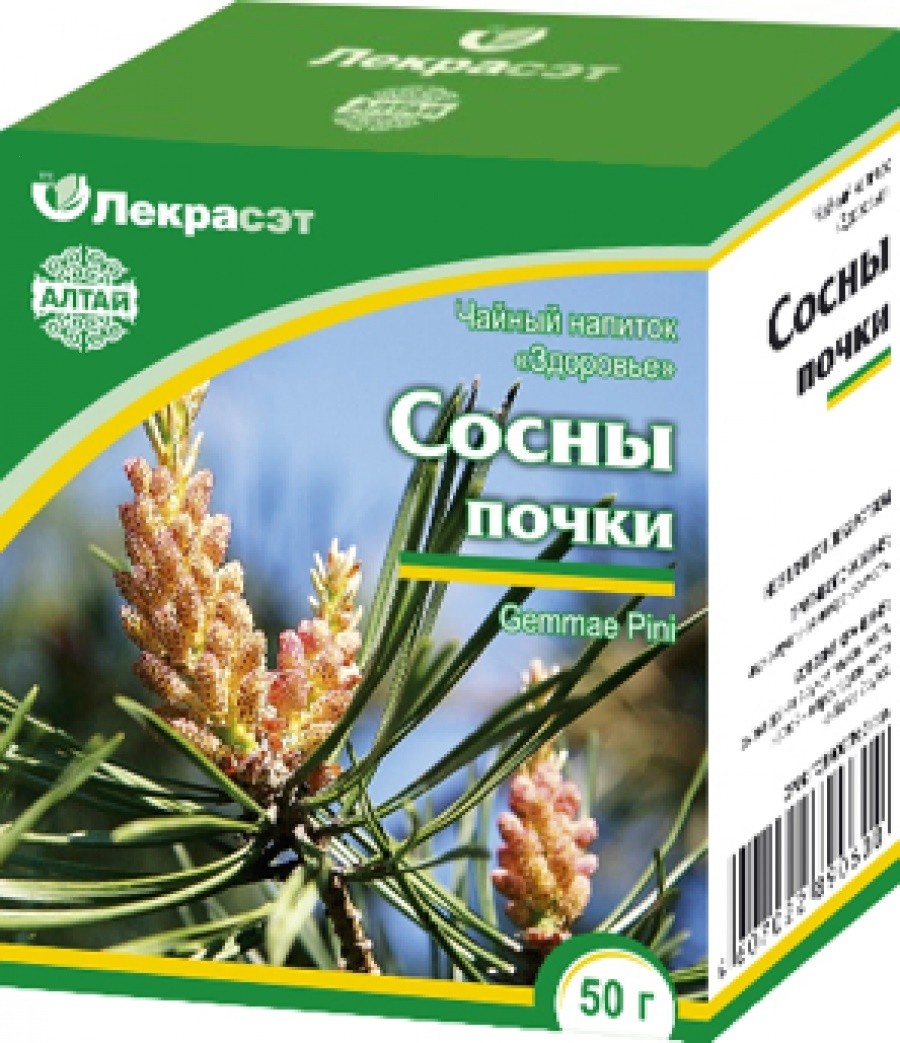 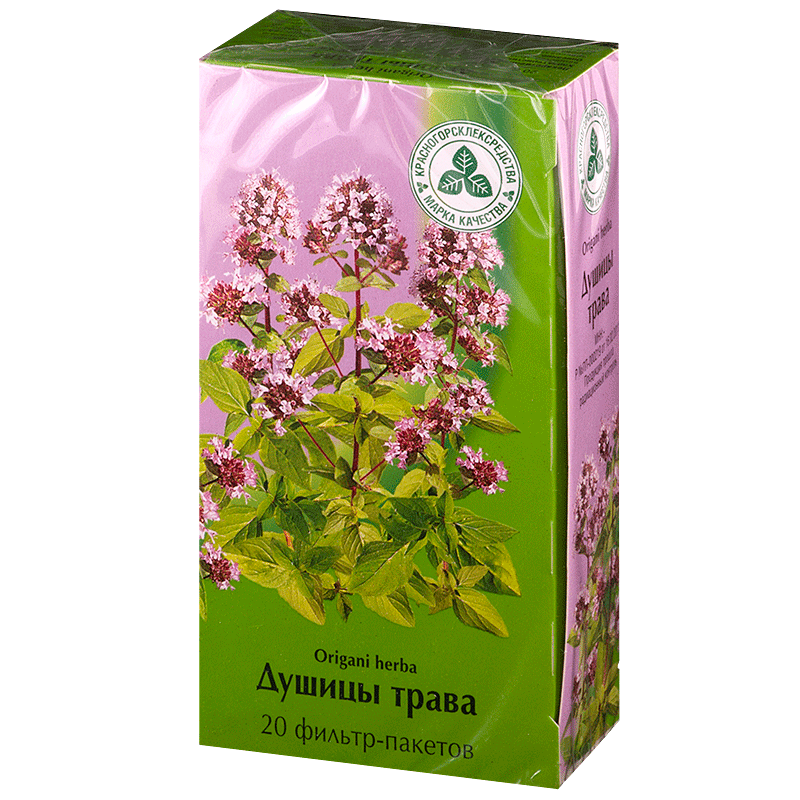 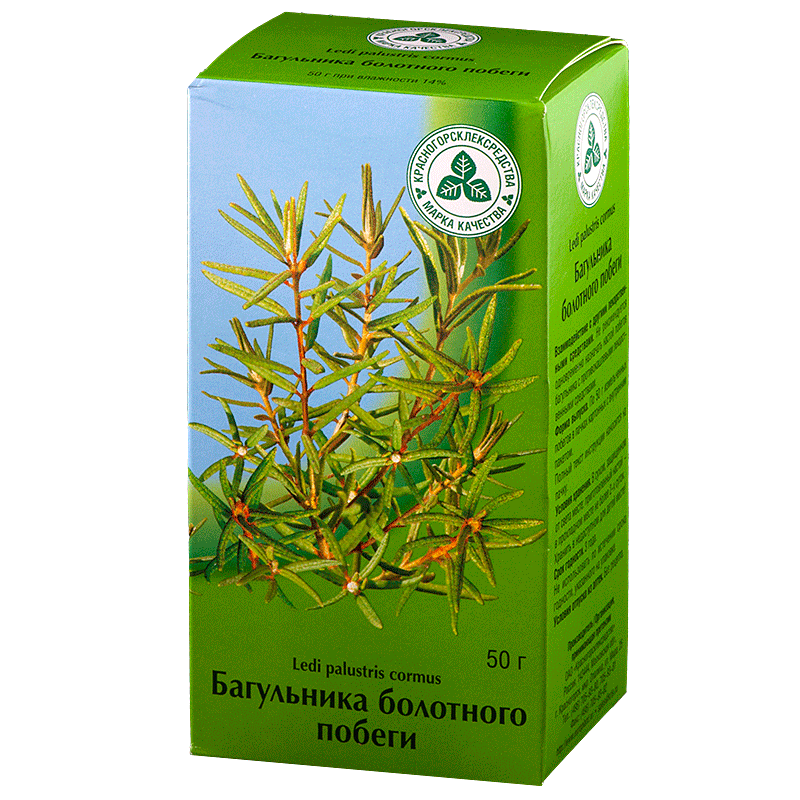 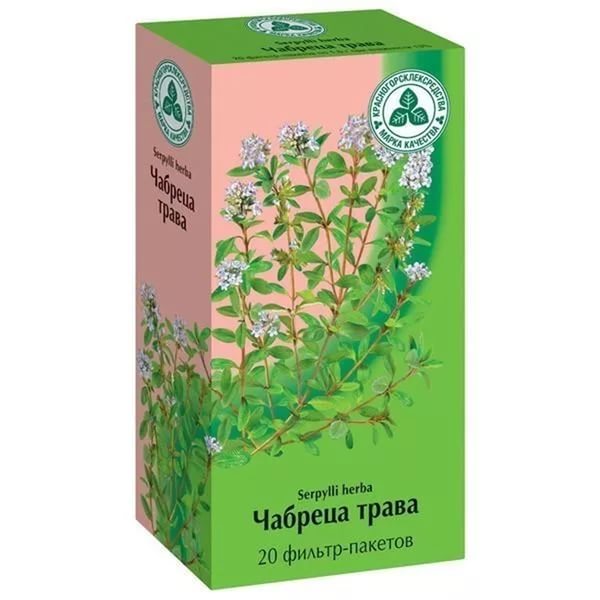 3
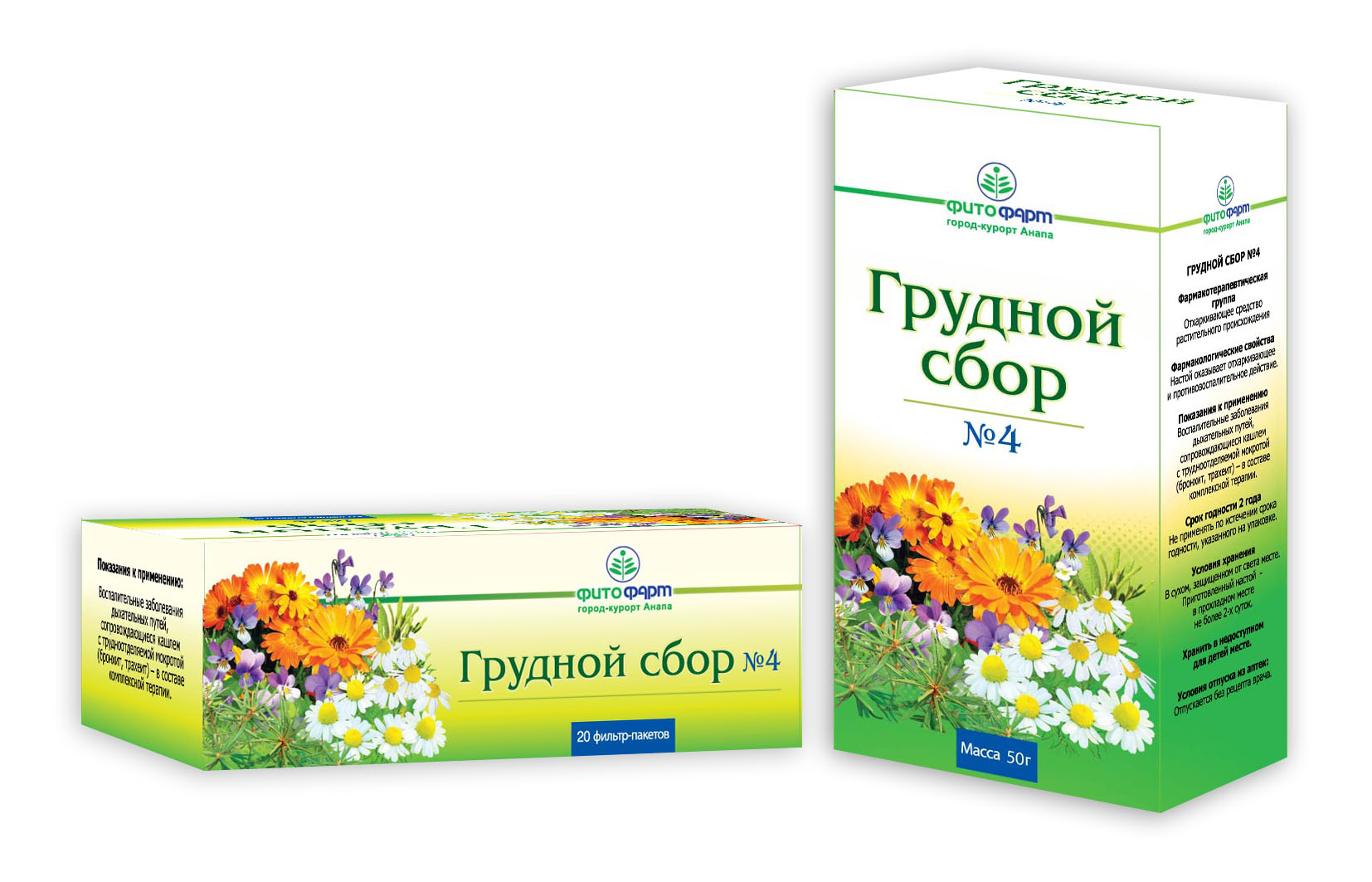 Из лекарственного растительного сырья готовят настои отвары и включают в  составе Грудных сборов № 1, 
    № 2, № 3, № 4. 
   А также препараты растительного происхождения:
Сироп корня Алтея, таблетки «Мукалтин» с экстрактом травы  Алтея
сироп «Пертуссин-Ч» с экстрактом Чабреца, 
Сироп солодки 
из корней солодки 
Сироп Гербион из листьев Подорожника большого
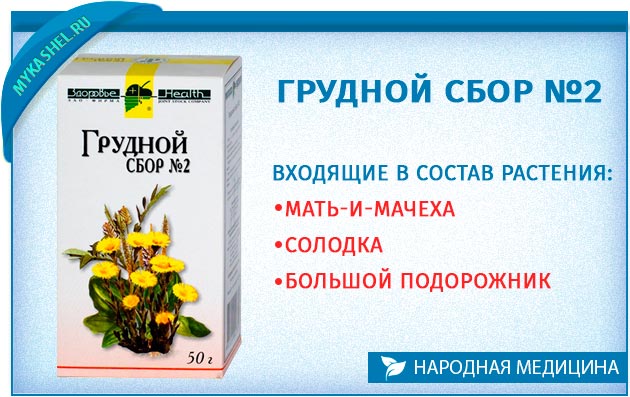 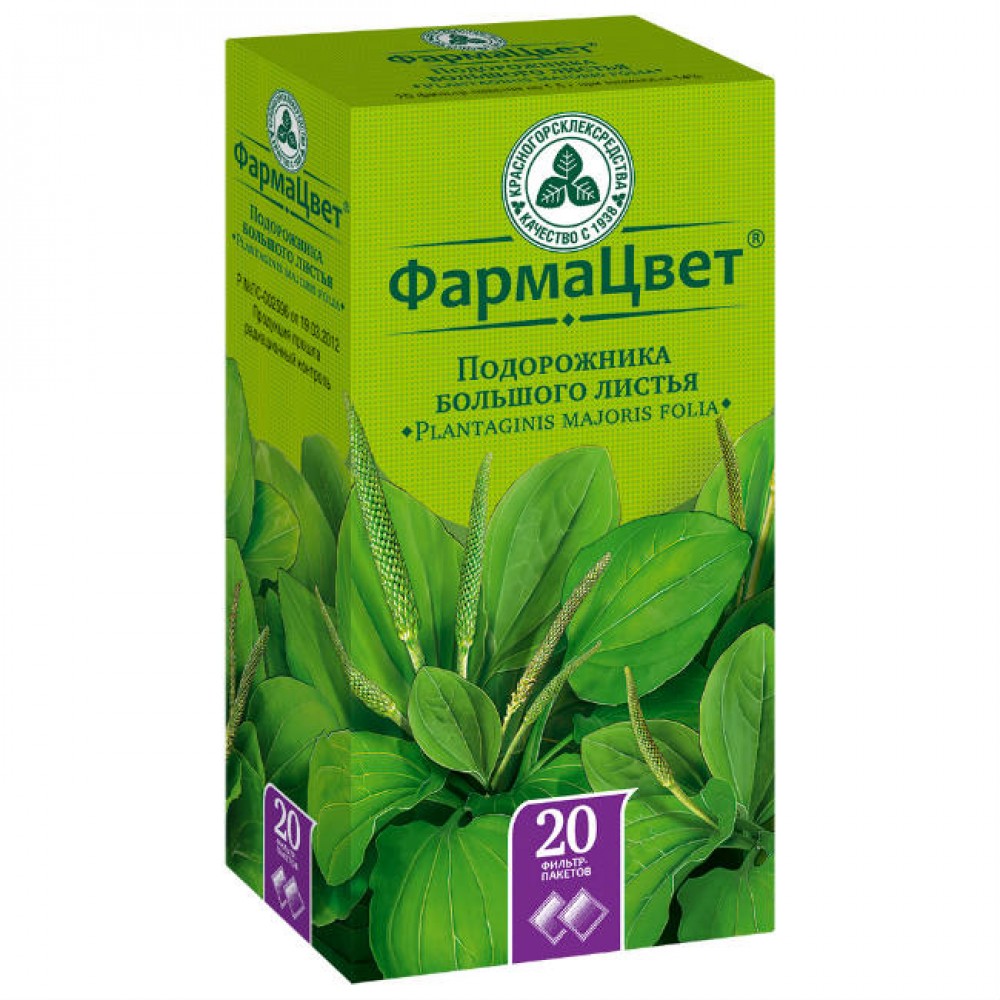 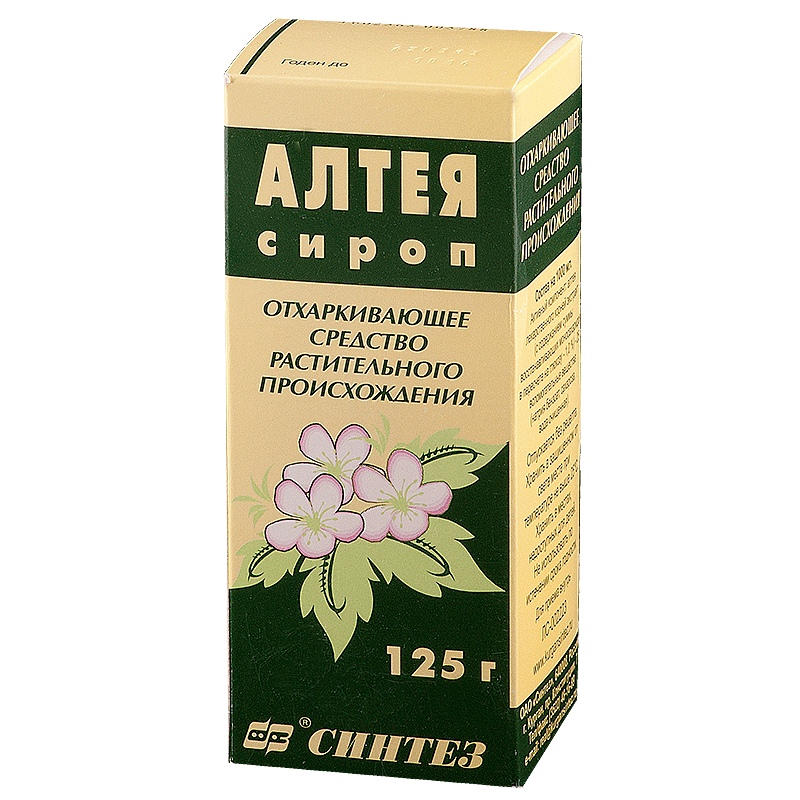 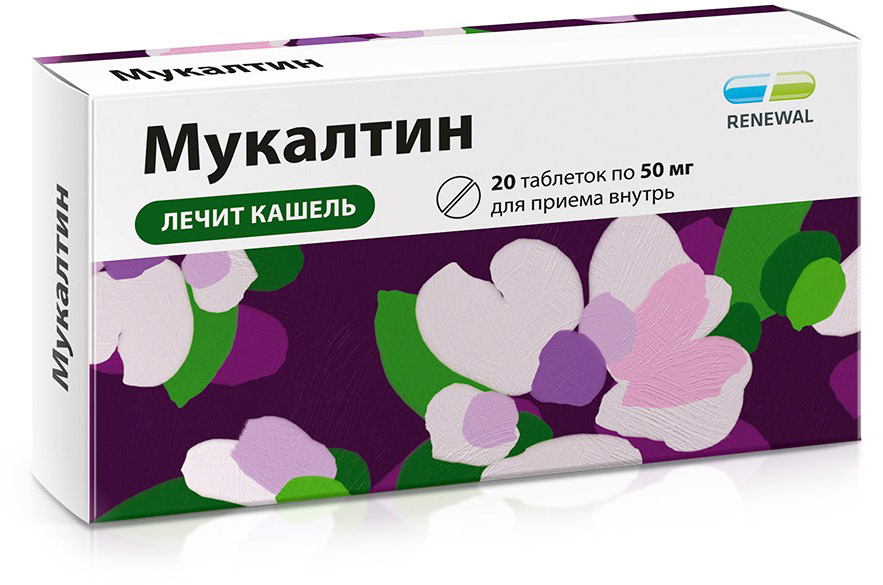 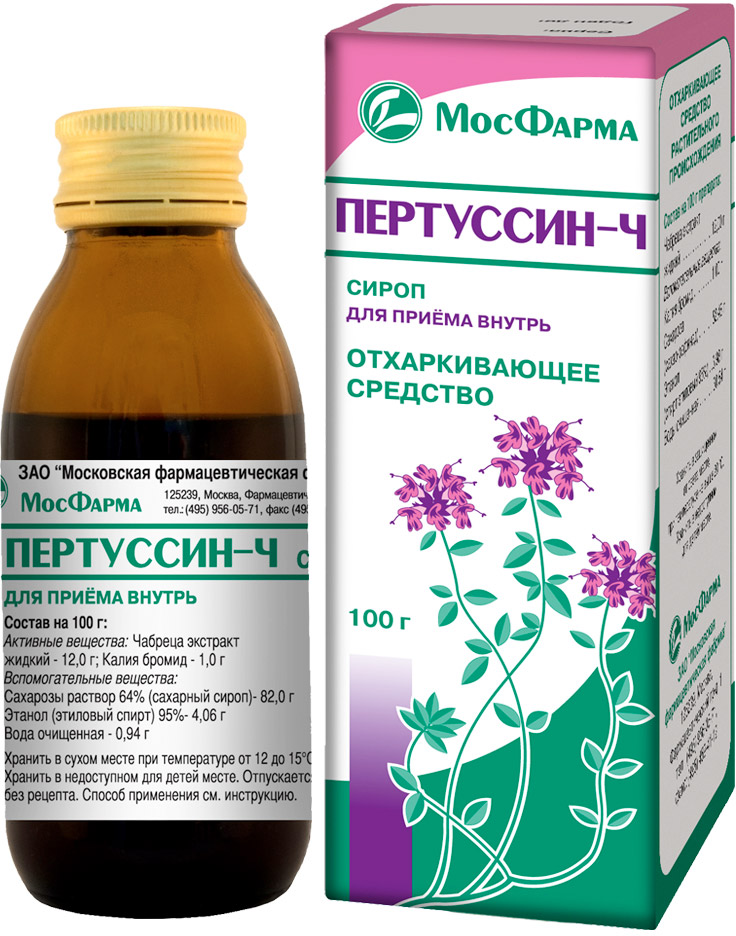 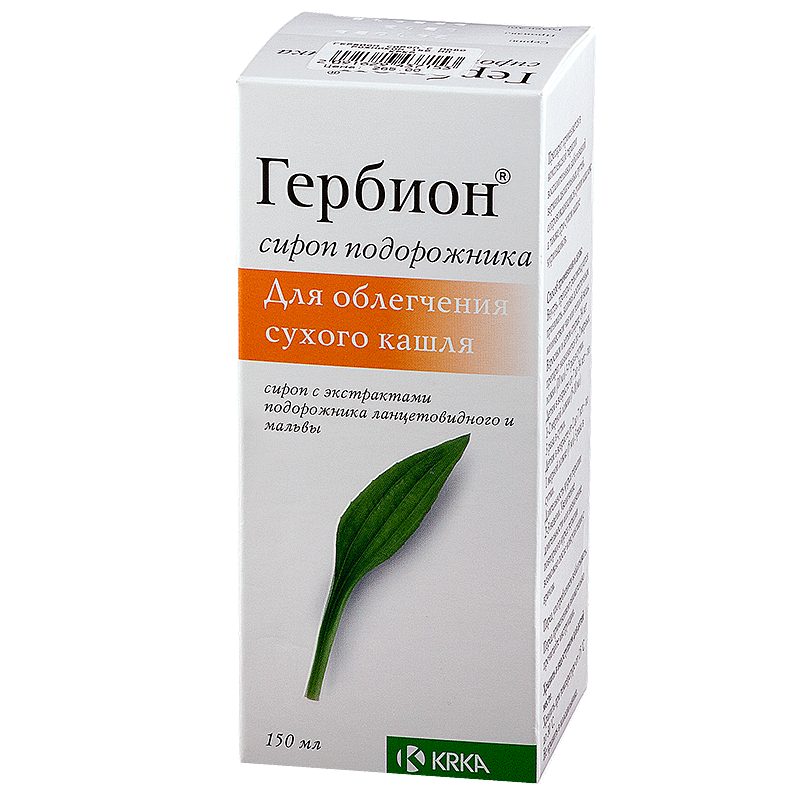 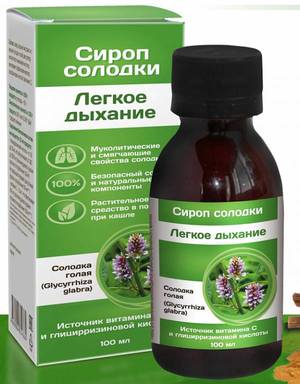 4
Экстракты и эфирные масла лекарственного растительного сырья широко применяются в  составе комбинированных отхаркивающих препаратов в форме сиропов, таблеток, капель для приема внутрь:
 «Стоптуссин фито», «Колдрекс бронхо», «Коделак бронхо», «Трависил», «Суприма бронхо», «Бронхикум», «Линкас», «Доктор Мом»
  применяют в сочетании с муколитиками 
(Бромгексином) в составе капель для приема внутрь «Бронхосан»
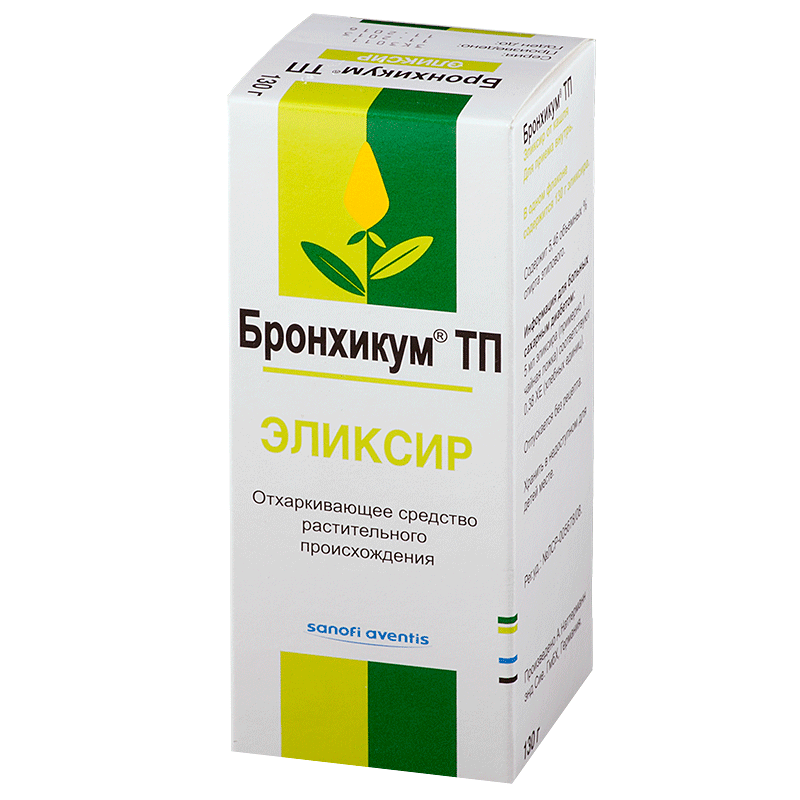 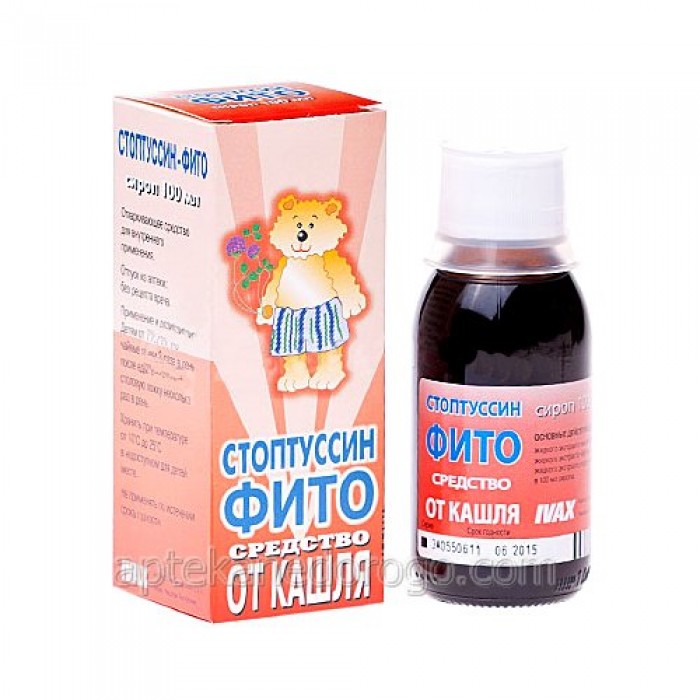 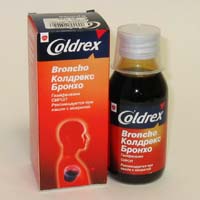 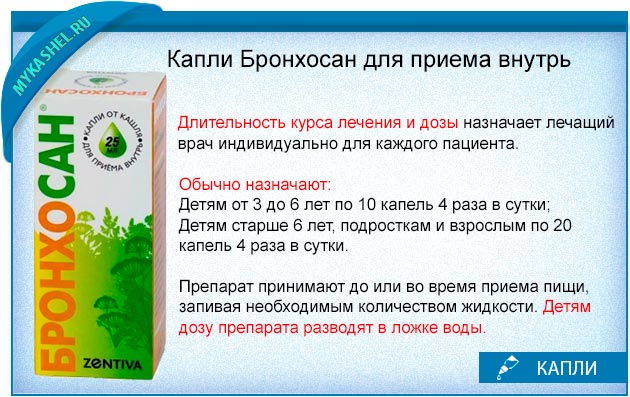 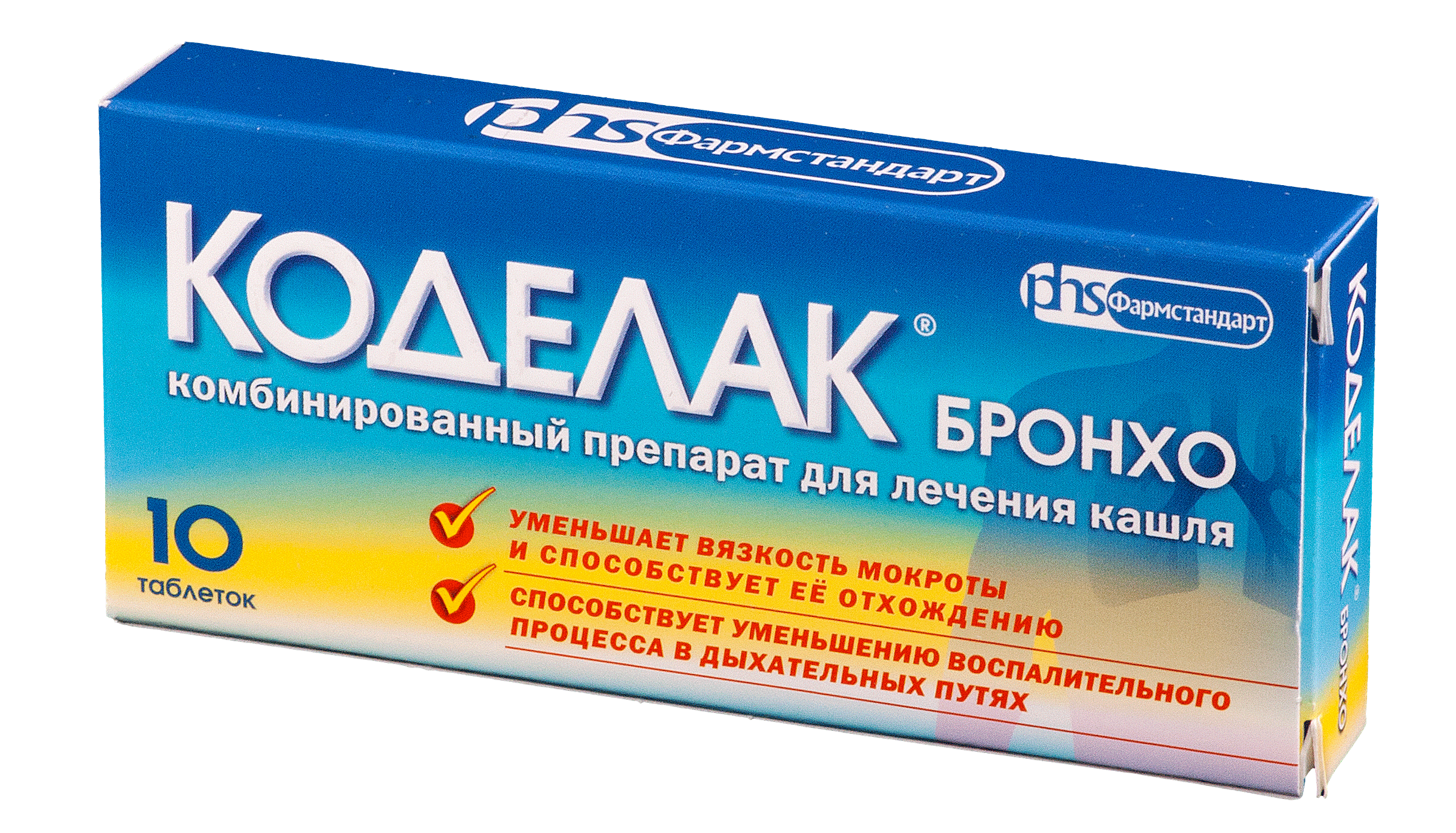 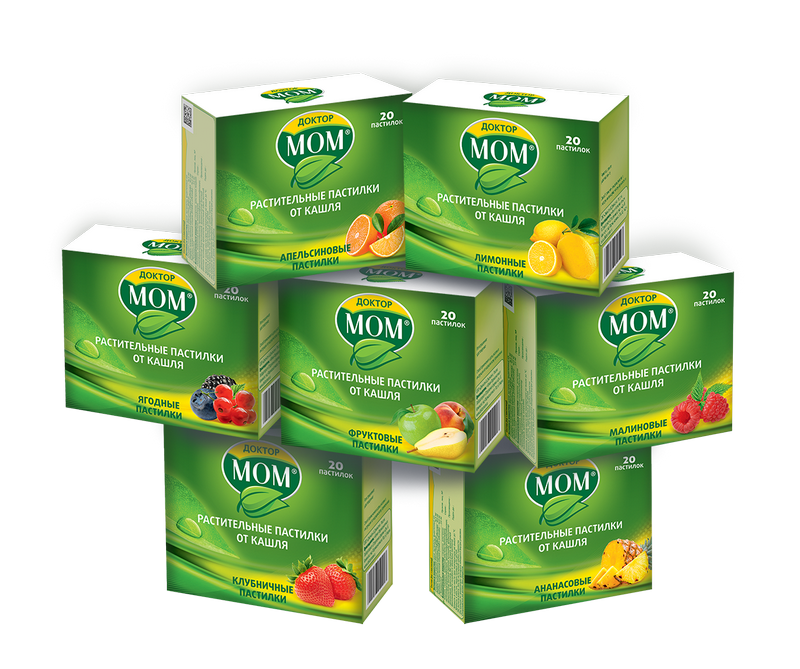 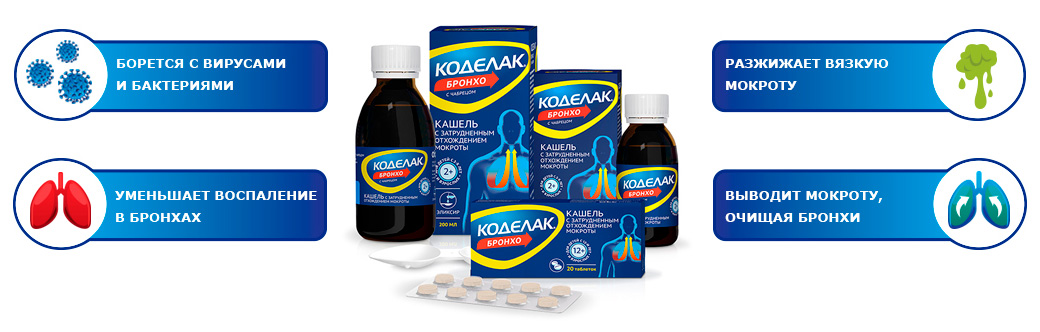 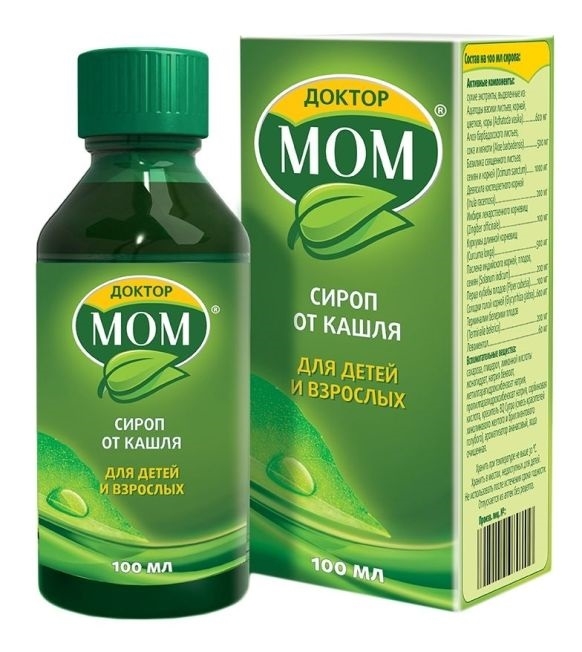 5
Препараты рефлекторного действия  
    при приеме внутрь оказывают умеренное раздражающее действие на рецепторы слизистой желудка и рефлекторно влияют на бронхи и бронхиальные  железы, а содержащиеся в растениях  эфирные масла после всасывания в кровь, выделяются через дыхательные пути и вызывают усиление секреции и разжижение мокроты. 
Трава термопсиса ланцетного- Herba Thermopsis lanceolata – содержит: алкалоиды цитизин, пахикарпин, термопсин, термопсидин и др.Оказывает отхаркивающее  действие, а в больших дозах- рвотное , используется  в форме сухого экстракта в порошке и таблетках, 
 в составе таблеток  от кашля (экстракт  термопсиса+натрия гидрокарбонат). в составе микстуры от кашля для взрослых  и детей.
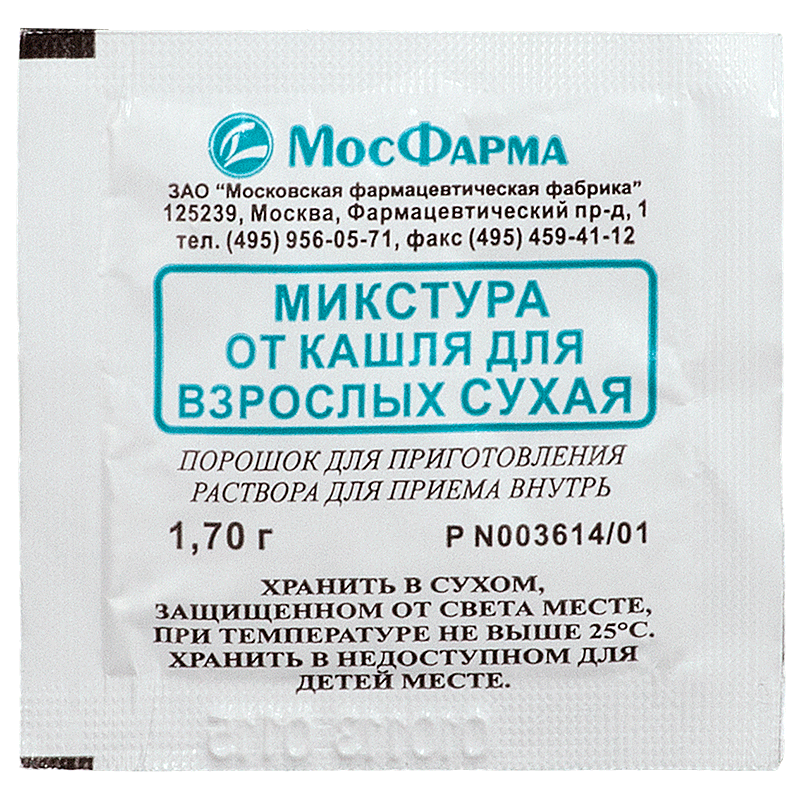 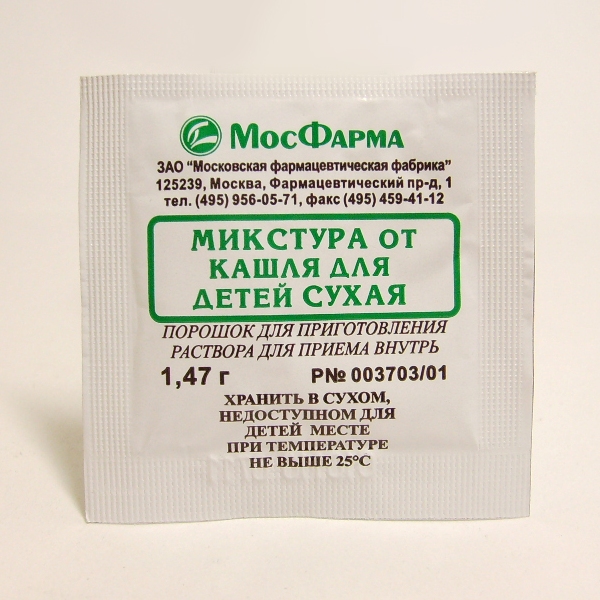 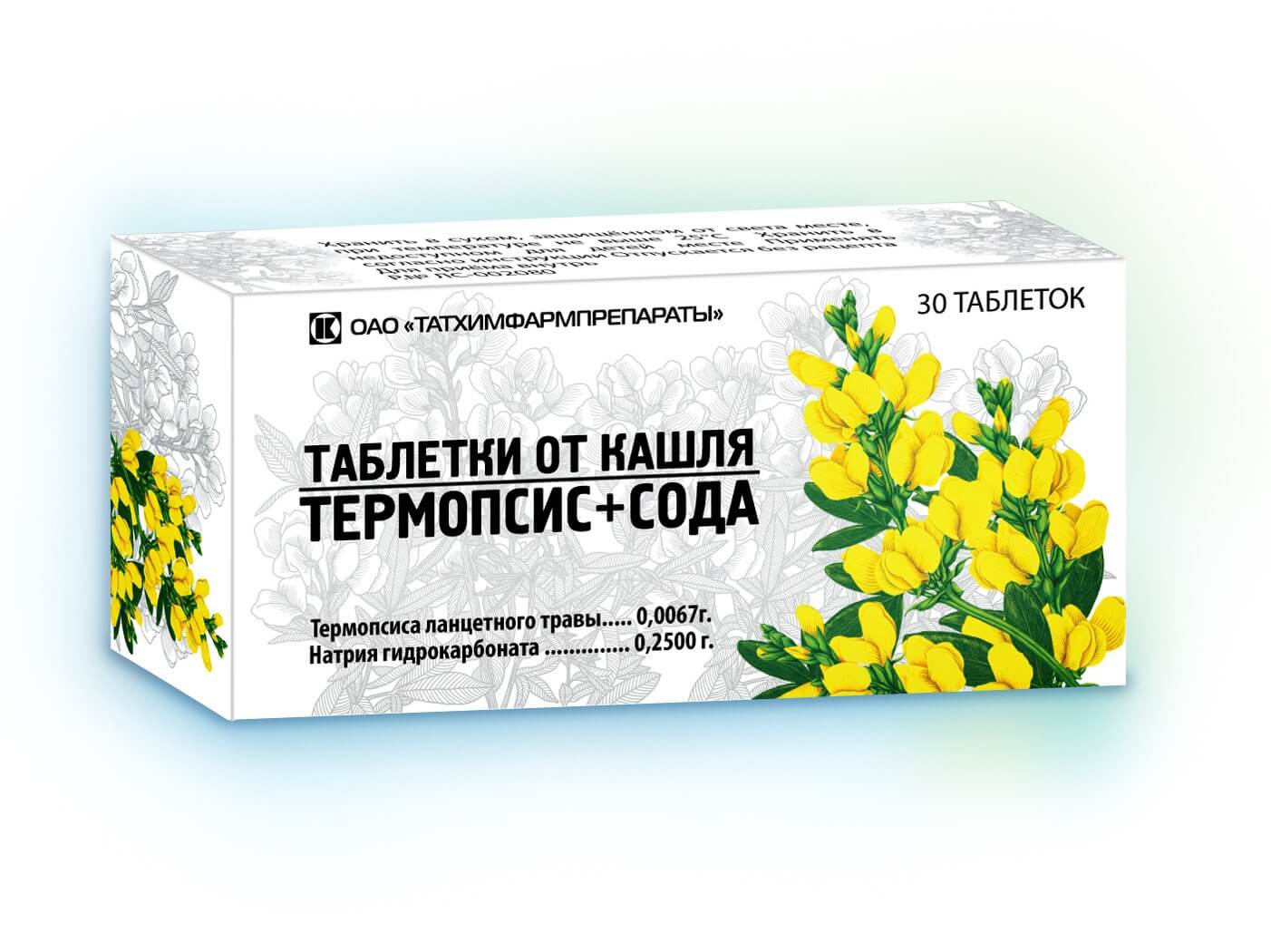 6
Показания: заболевания органов дыхания сопровождающиеся  кашлем с затрудненным отхождением мокроты. 
Фитопрепараты отхаркивающего действия переносятся хорошо, практически не вызывают побочных эффектов возможны только  аллергических реакций различной степени выраженности при индивидуальной  повышенной чувствительности к компонент препарата. Противопоказаны при индивидуальной непереносимости, а также имеют возрастные ограничения к приему.
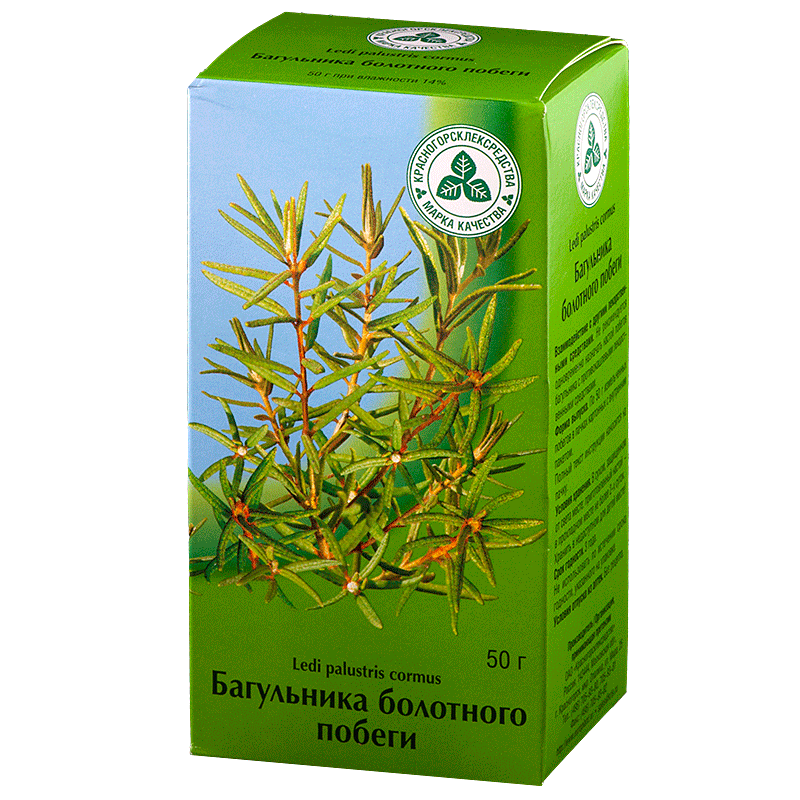 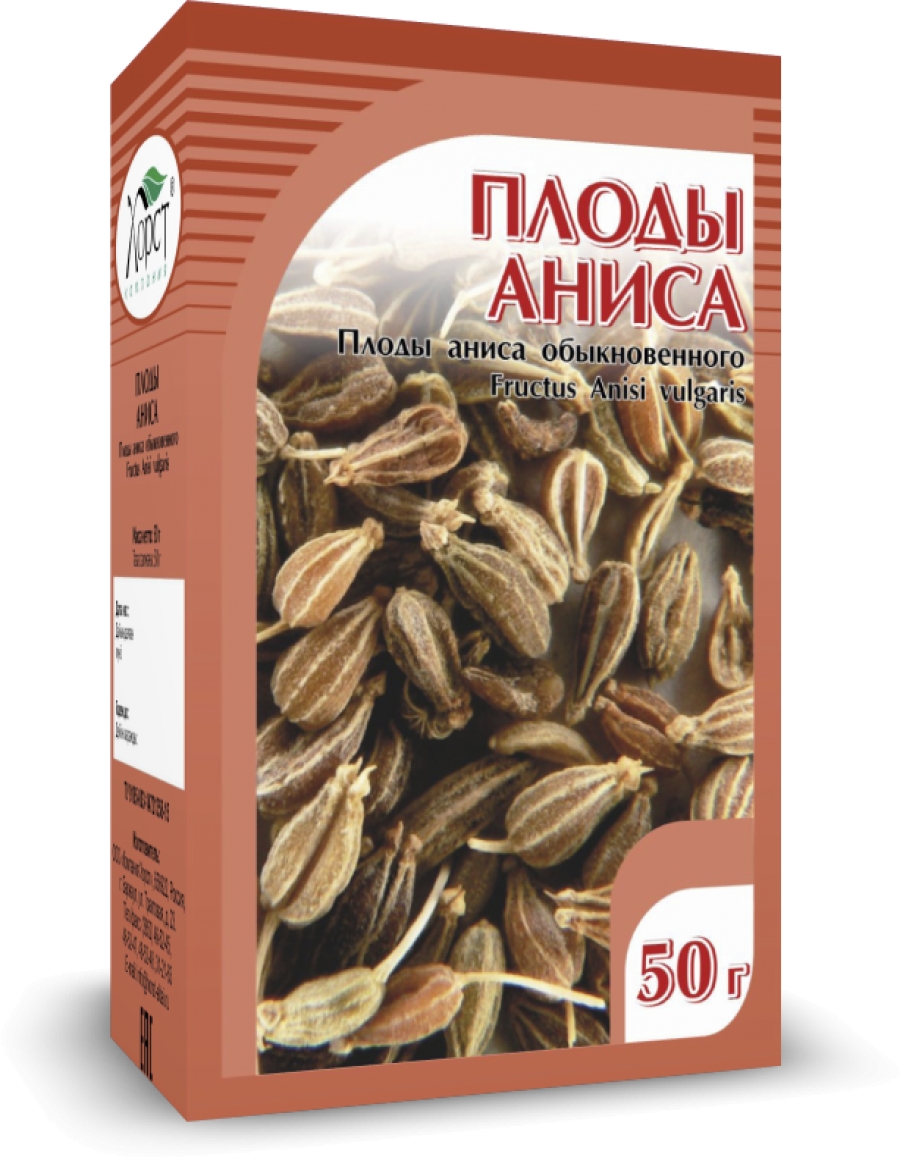 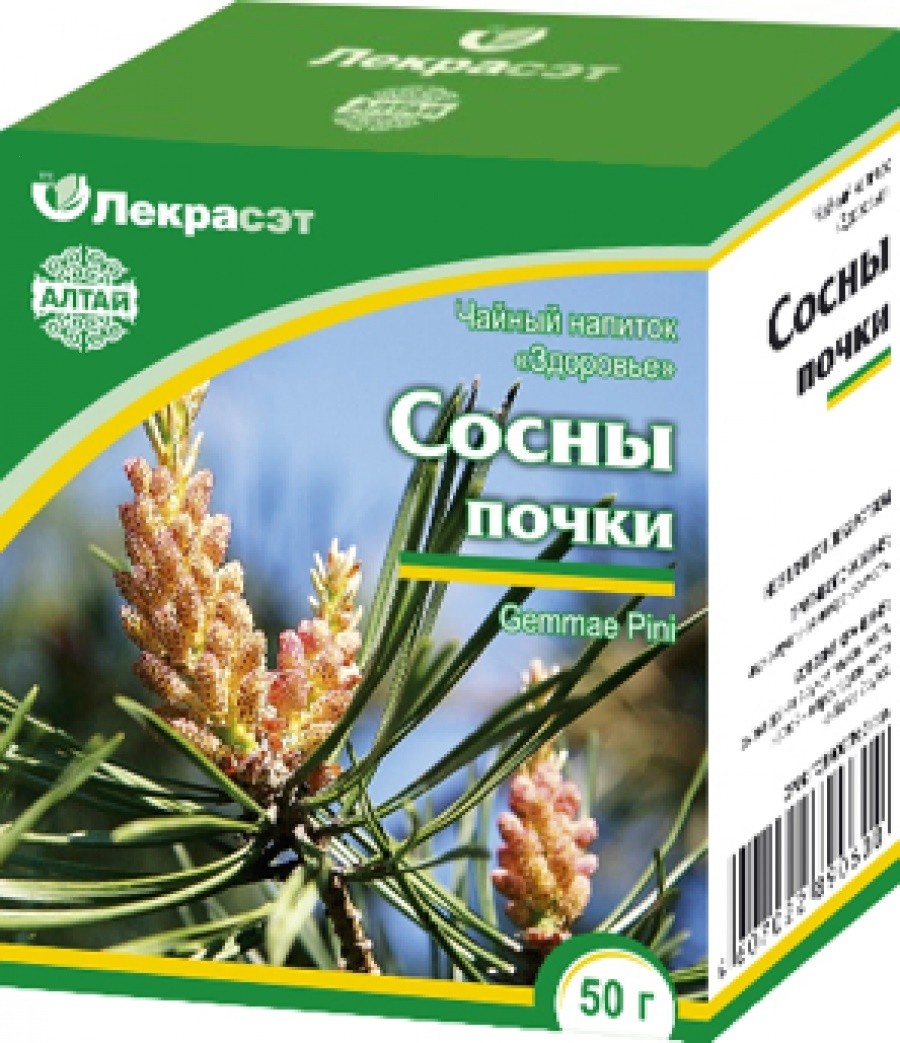 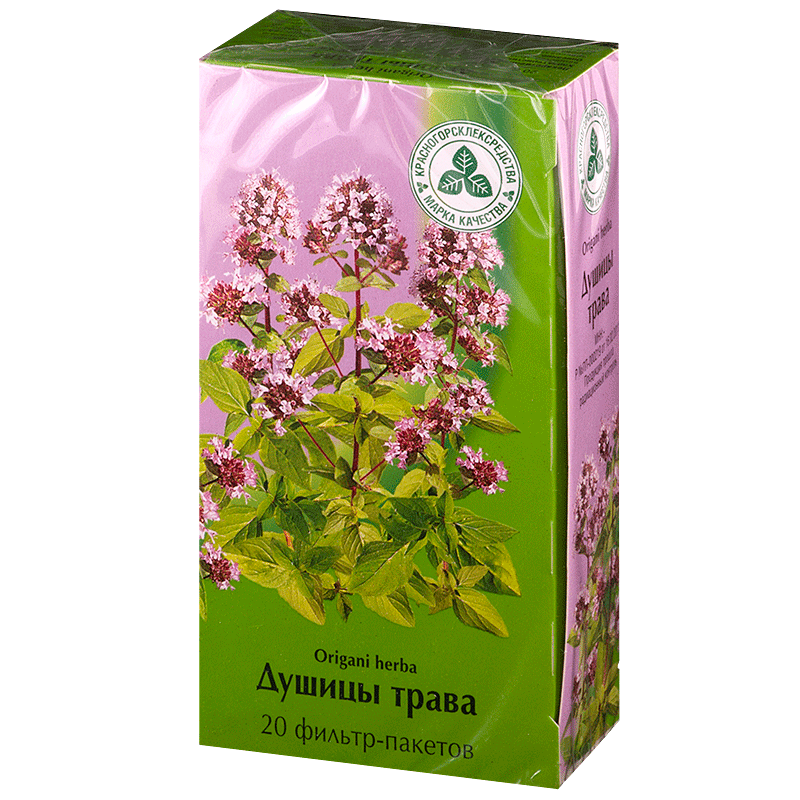 7
Муколитики - секретолитические средства синтетического происхождения
Основоположником группы является препарат Бромгексин (Солвин, Бисольвон, Бронхосан)
    таблетки, сиропы, драже, растворы для аэрозольной ингаляции.
Механизм действия: способствуют разрыву дисульфидных связей кислых мукополисахаридов геля мокроты, бромгексин и амброксол еще и стимулируют выработку эндогенного сурфактанта-поверхностно-активного вещества. 
Показания к применению: заболевания органов дыхания,сопровождающихся влажным кашлем с трудно отделяемой мокротой
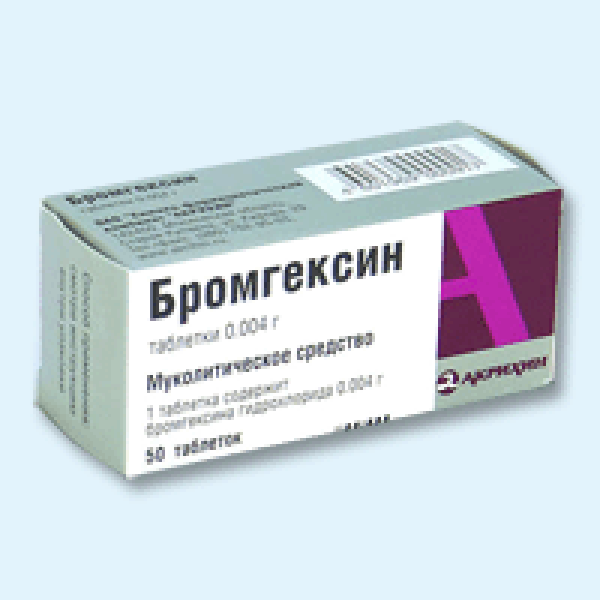 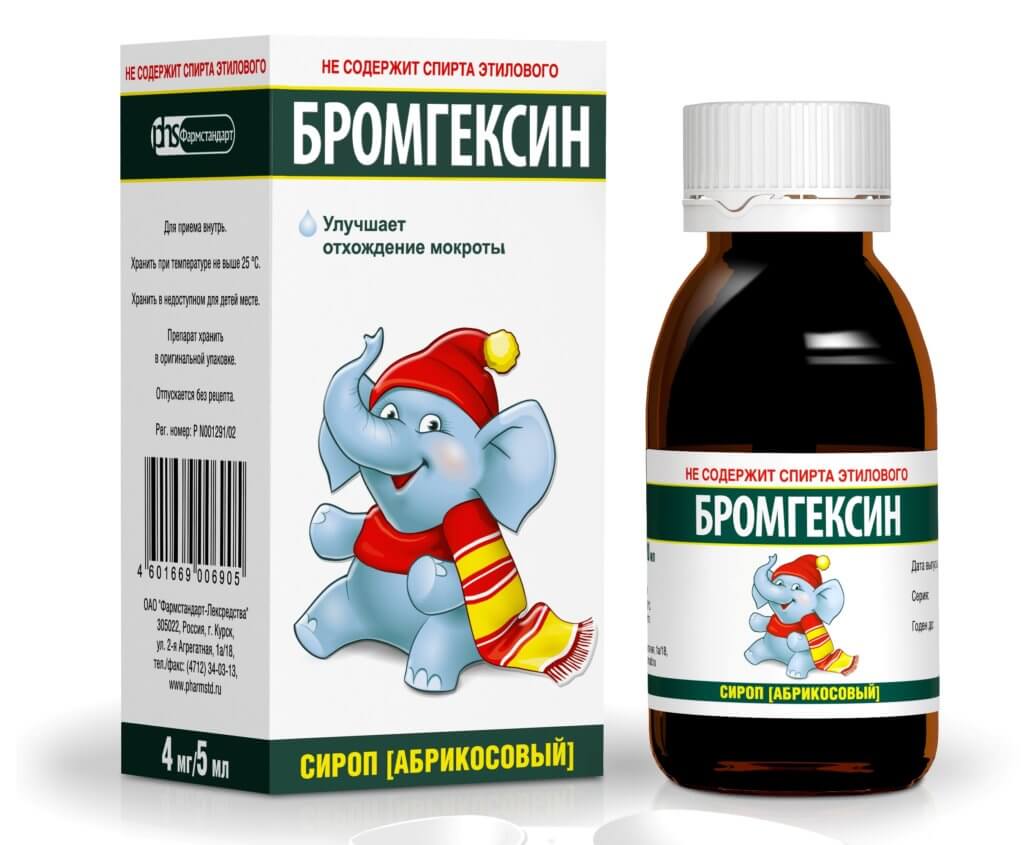 8
Бромгексин стимулирует выработку эндогенного сурфактанта.
     Сурфоктант - это поверхностно-активное вещество липидо-белково-мукополисахаридной природы, синтезирующееся в альвеолярных клетках и выстилает внутреннюю поверхность легких. Защищает от неблагоприятных факторов, улучшает скольжение бронхо-легочной секреции и облегчает ее выделение из дыхательных путей.
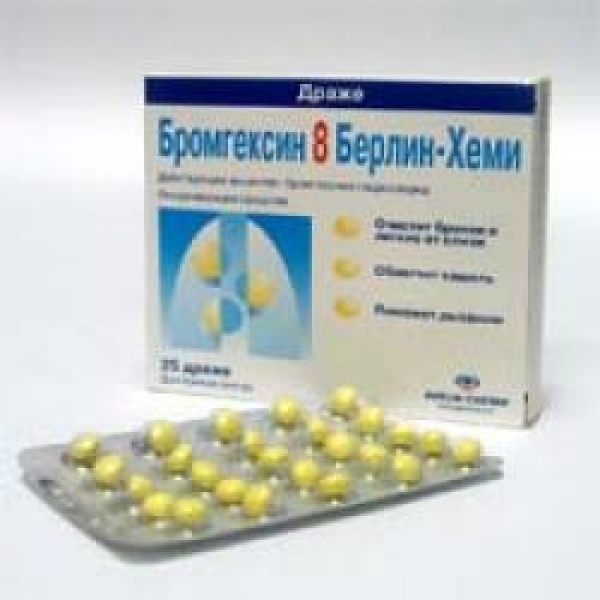 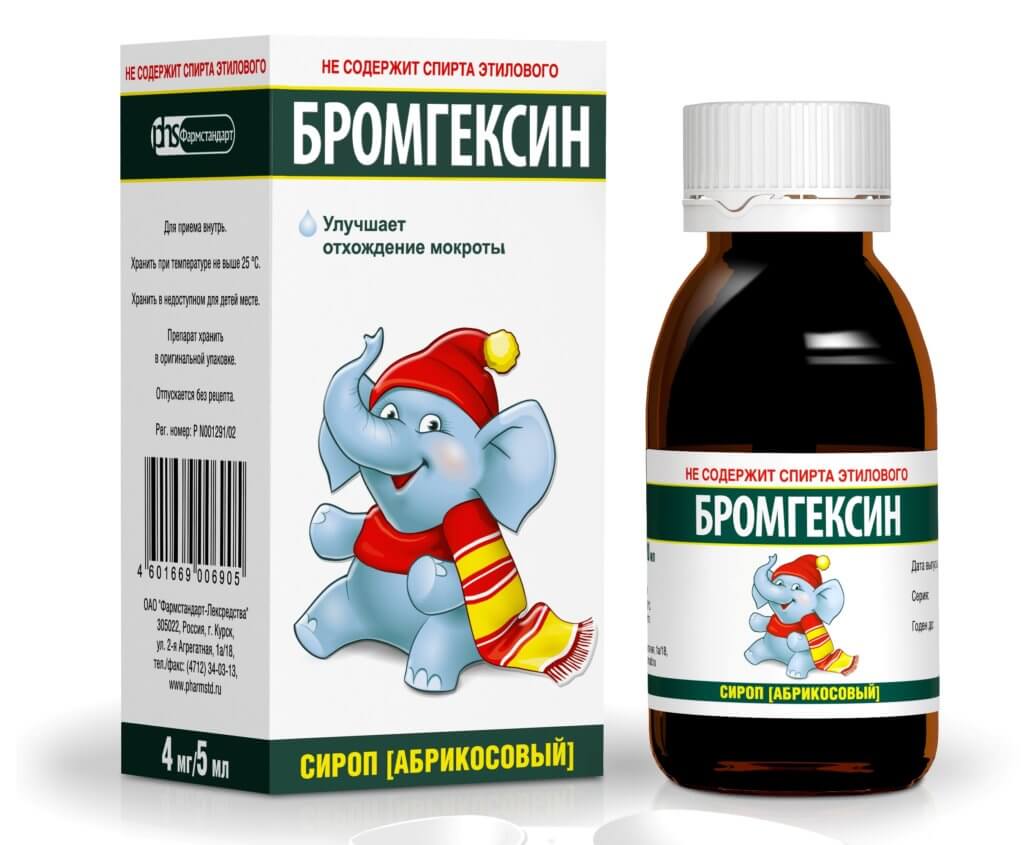 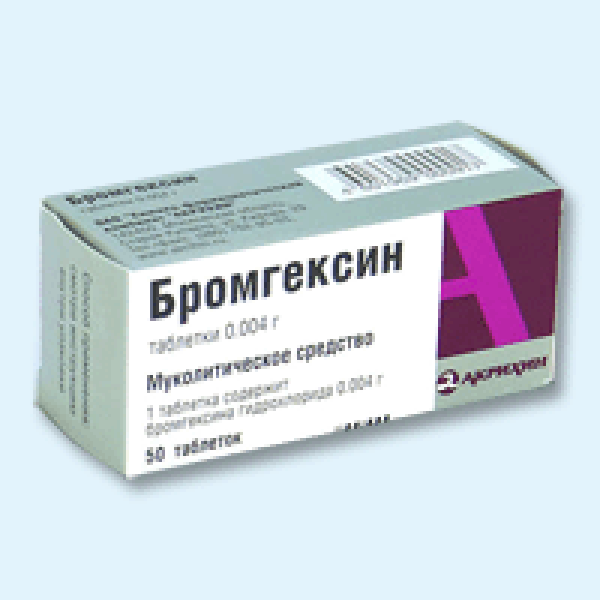 9
Аналогичное действие оказывает активный метаболит бромгексина – 
Амброксол
 (Амбробене, Лазолван, Амброксол, Халиксол) – таблетки, сиропы, раствор для ингаляций, раствор для инъекций.

Побочные эффекты немногочисленны: аллергические реакции, диспепсические расстройства при длительном применении.
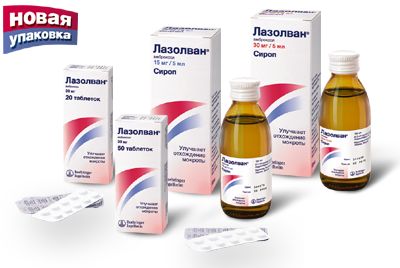 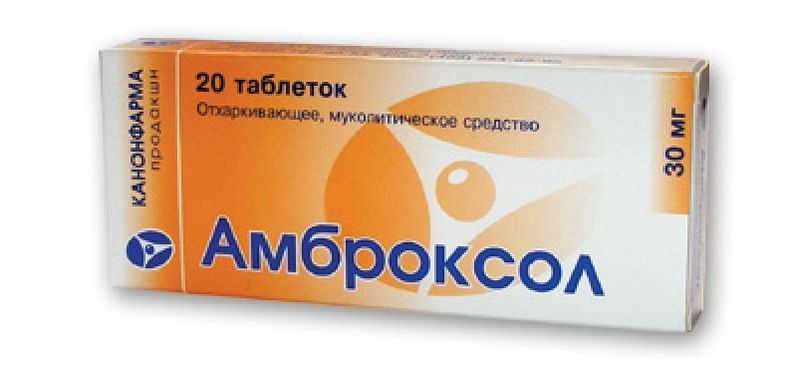 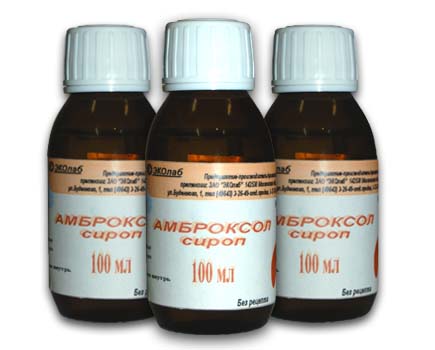 10
Эффективными  муколитическими препаратами являются Ацетилцистеин  и Карбоцистеин,  быстро разжижающие  мокроту.
Ацетилцистеин (АЦЦ) ЛФ:  шипучие табетки, порошок в саше,20% раствор для ингаляций, назальные капли и спрей (ринофлуимуцил)
Побочные эффекты: диспепсические расстройства,
аллергические реакции, бронхоспазм, удушье.
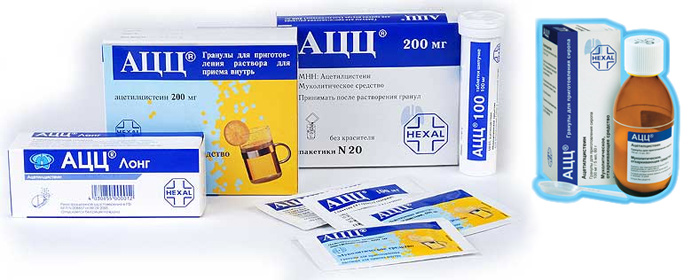 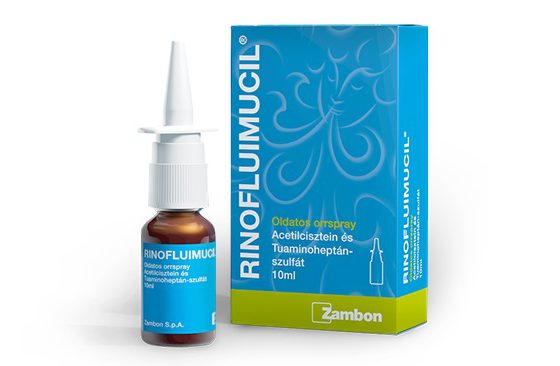 11
Карбоцистеин (Флюдитек, Бронхобосс, Флуифорт)
выпускается в форме сиропов для взрослых и детей, гранул и
капсул. 
В отличие от ацетилцистеина не вызывает  бронхоспазм.
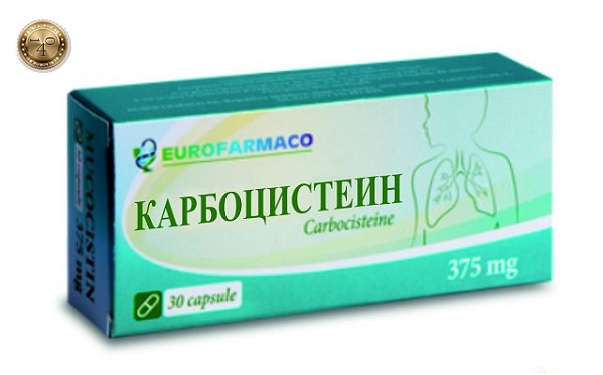 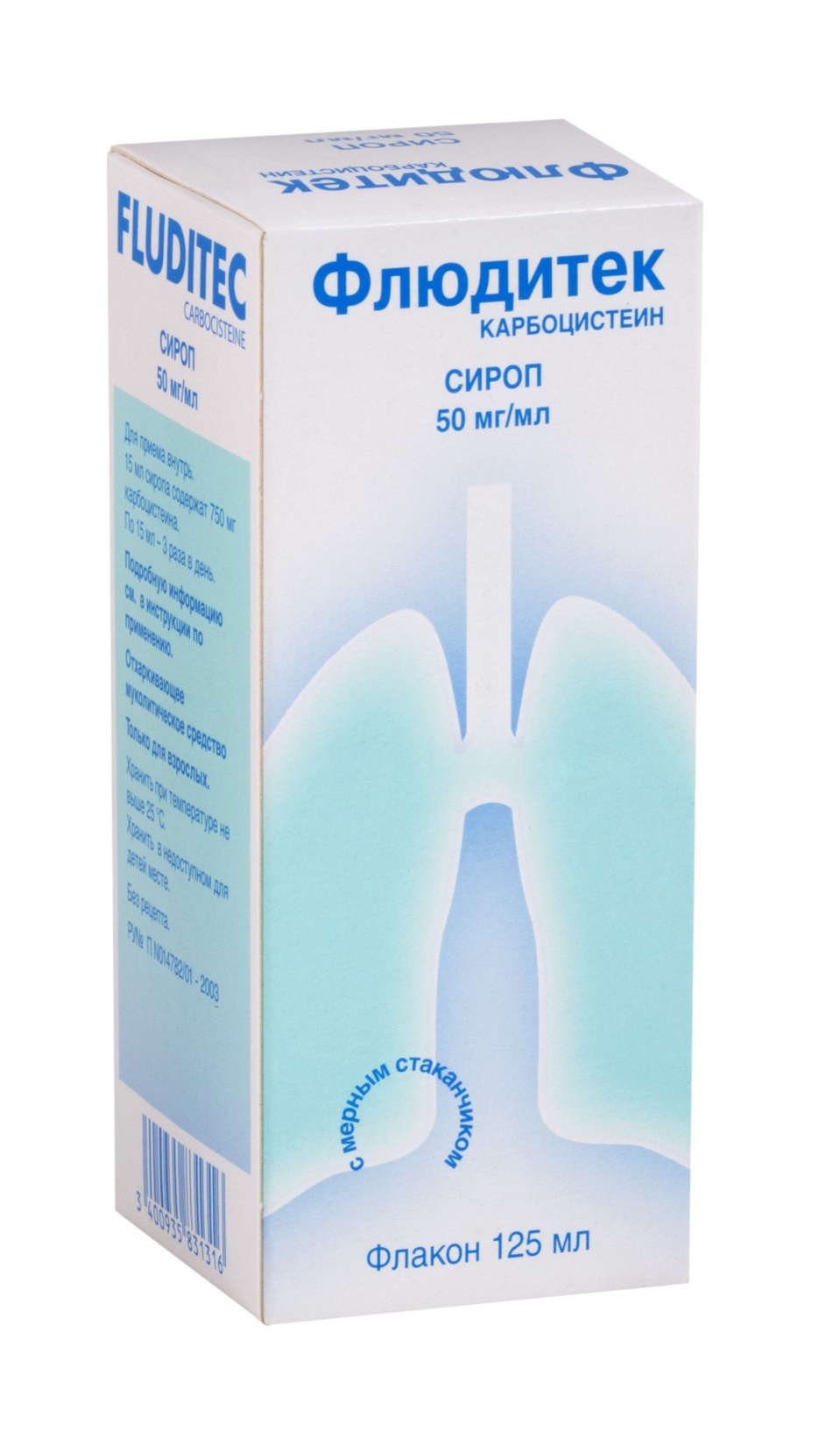 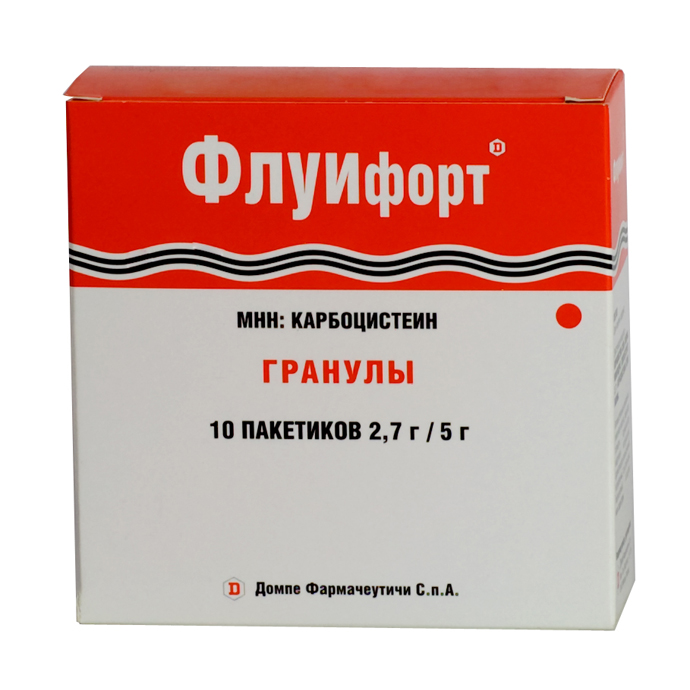 12
Гвайфенезин (Туссин, в составе комбинированного ЛП Аскорил) выпускается в форме сиропа, входит в состав комбинированных отхаркивающих препаратов, например Аскорил, сироп и таблетки 
обладает широким спектром фармакологических эффектов:
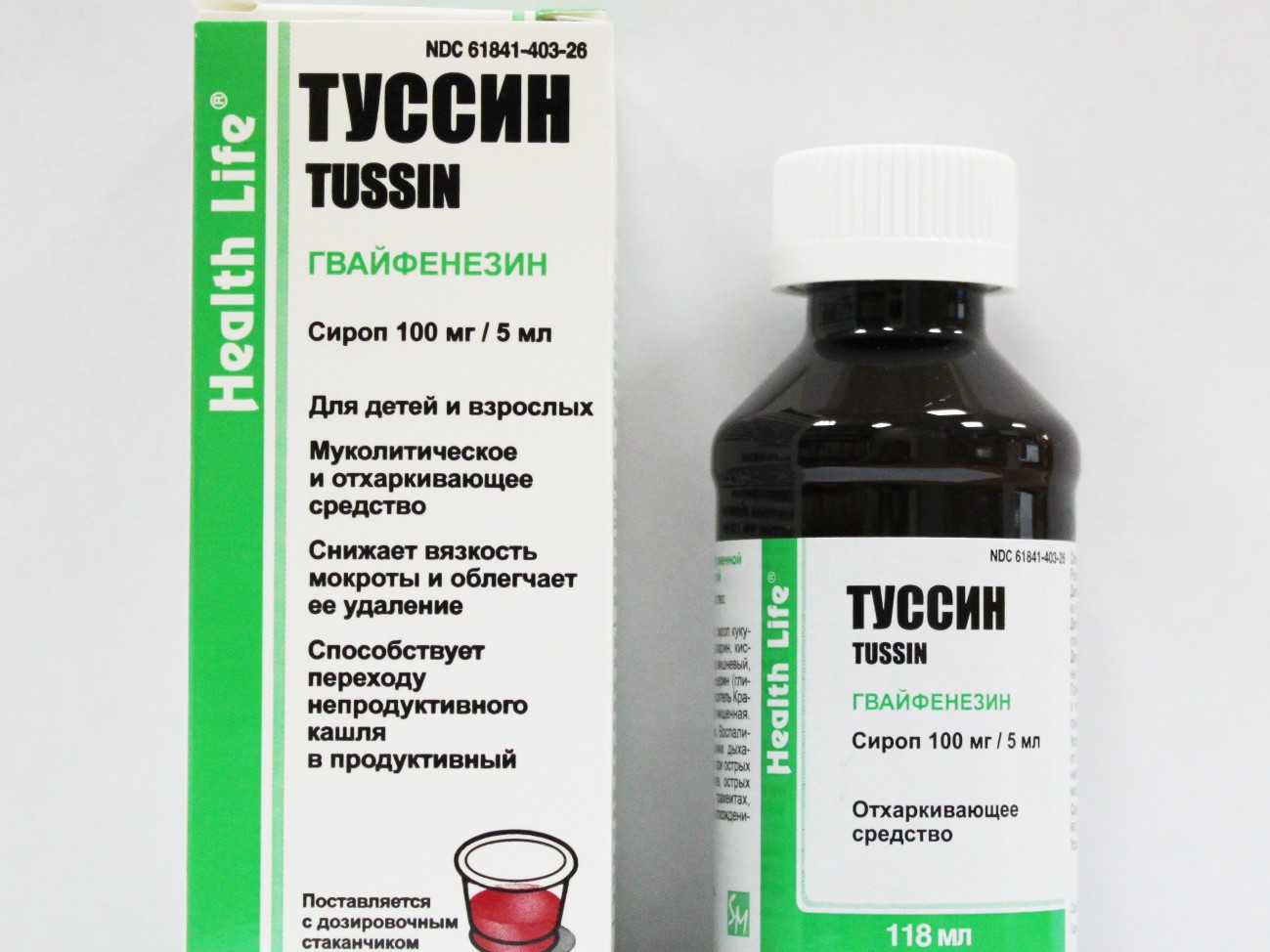 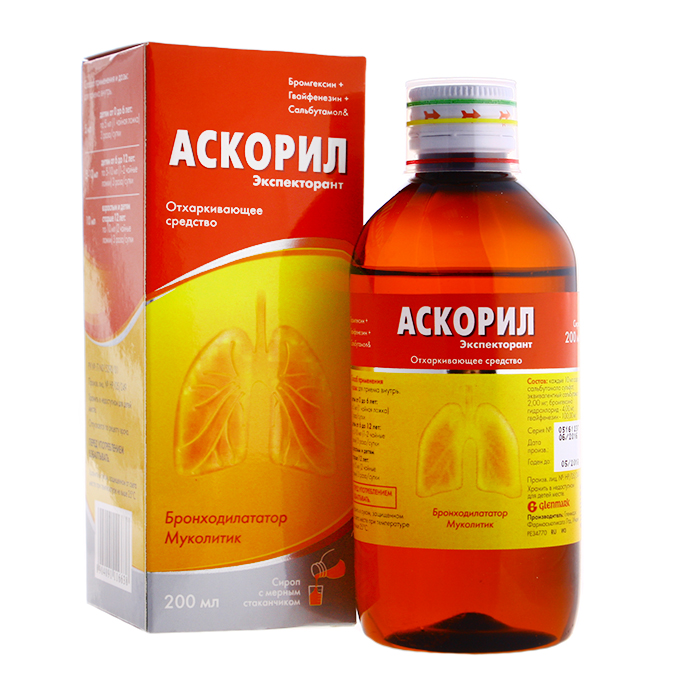 13
Противокашлевые средства.
Это вещества, способные угнетать кашлевой рефлекс в ЦНС. 
Выделяют 2 основные группы :
1) Наркотические протитвокашлевые препараты
коделак, терпинкод, коделак фито
туссин плюс
2) Ненаркотические противокашлевые препараты
преноксдиазин (либексин)
бутамират (синекод)
бронхолитин
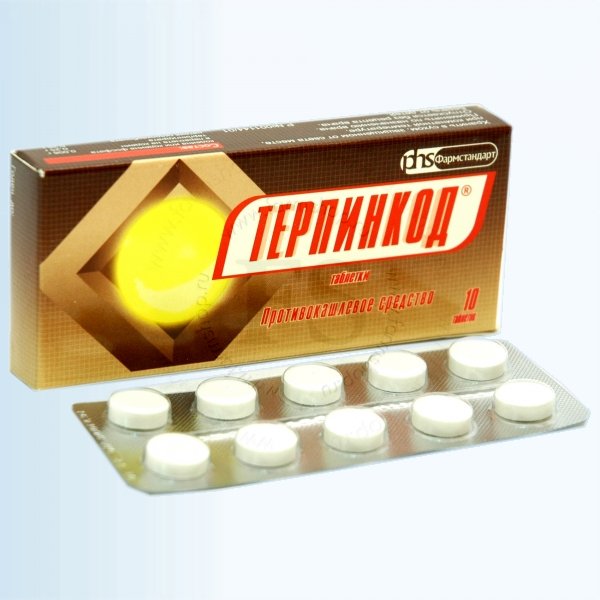 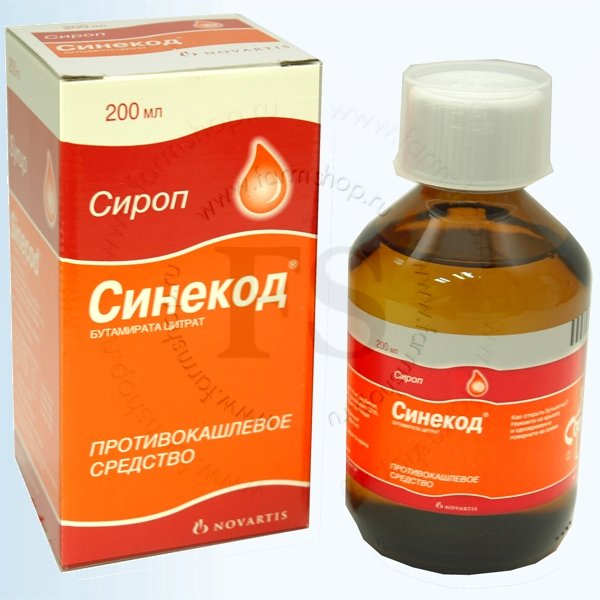 14
Наркотические противокашлевые средства
оказывают центральное неизбирательное противокашлевое действие -  активируют опиатные тормозные рецепторы на нейронах кашлевого центра, что вызывает снижение его чувствительности к различным раздражителям и подавлению кашлевого рефлекса. Вместе с этим угнетают и дыхательный центр.

В настоящее время основным представителем является Метилморфин  «Кодеин».  Это алкалоид опия, обладает выраженной противокашлевой  активностью, угнетает кашлевой центр,  в дозе 15-20 мг полностью подавляет  или резко ослабляет приступ сухого мучительного кашля  у 70 % больных,  эффект длится 3-4 часа после однократного приема. А так же   оказывает слабое болеутоляющее действие.
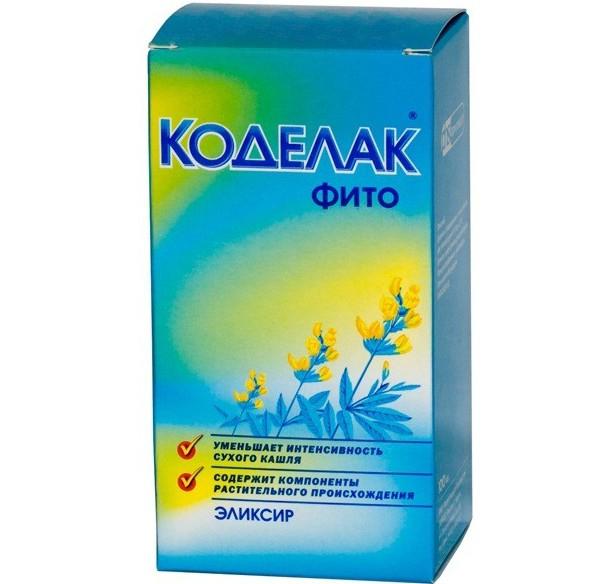 15
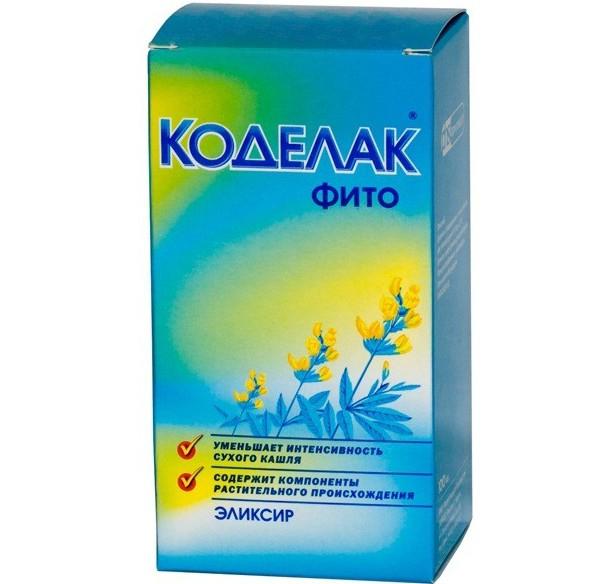 В связи с побочными эффектами в  настоящее время его используют только в составе комбинированных  препаратов : 
 «Коделак», таблетки  содержат 0.015 кодеина+ натрия гидрокарбонат +Солодки корней экстракт+ экстр Термопсиса травы. Принимают внутрь, по 1 таблетке 2-3 раза в день.
 «Терпинкод» таблетки содержат  Кодеин+ Натрия гидрокарбонат+ терпингидрат. Принимают внутрь, по 1 таблетке 2-3 раза в день. Максимальная продолжительность лечения без консультации врача - 5 суток.
«Коделак фито» сироп 125 мл  (кодеина фосфат 90 мг, солодки корней экстракт 4 мг, термопсиса экстракт 200 мг, чабреца травы экстракт 20 г, Назначают детям от 2-5 лет – 5 мл в сутки; 
детям 5-8 лет – 10 мл в сутки; 
детям 8-12 лет – 10-15 мл в сутки; 
детям 12-15 лет и взрослым – 15-20 мл в сутки
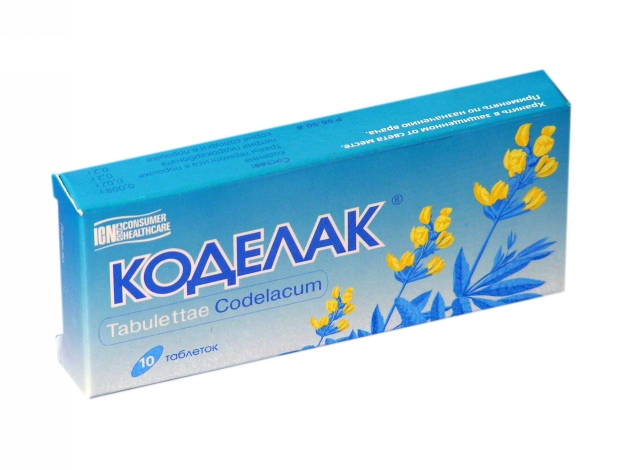 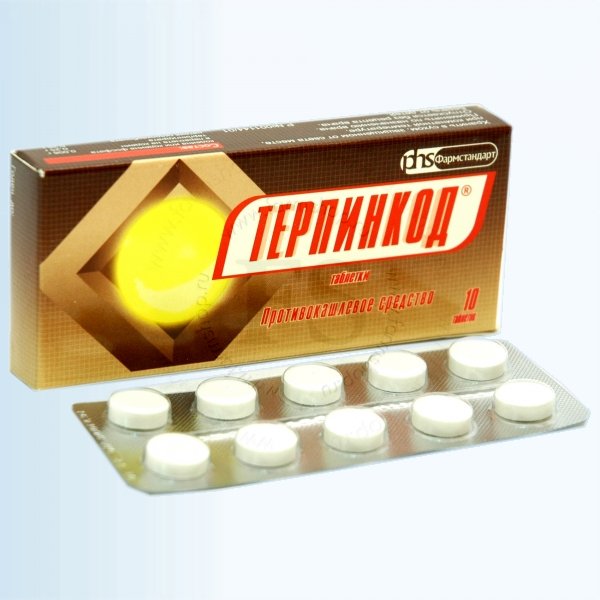 16
Дектрометорфан - оптический левовращающий изомер морфиноподобного вещества меторфана. Несмотря на свое сходство с морфином, средство не обладает опиатными эффектами. Используется  в комбинации с др. лекарствами в качестве замены кодеина в виде декстрометорфана гидробромида.. Благодаря угнетению возбудимости кашлевого центра, декстрометорфан способен подавить кашель любого происхождения. При этом вещество в терапевтических дозировках не оказывает анальгезирующего, наркотического и снотворного эффектов. 
В составе сиропа «Туссин +» применяется в комплексе  с гвайфенезином, который оказывает отхаркивающее  и муколитическое действие.  
Показан к применению при простудных заболеваниях, гриппе, острых респираторных вирусных инфекциях, сопровождающихся кашлем. взрослые и дети старше 12 лет: по две чайные ложки каждые 4 часа; дети от 6 до 12 лет: по одной чайной ложке каждые 4 часа. Кодеинсодержащие и декстрометорфан содержащие (туссин плюс) препараты отпускаются из аптеки строго по рецепту врача, 148-1/у-88  форма бланк.
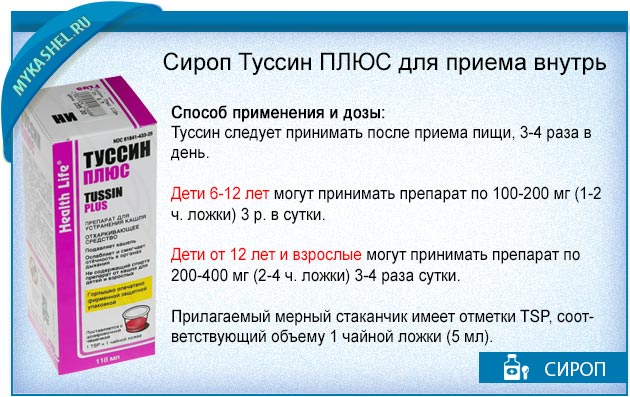 17
Ненаркотические противокашлевые препараты
Более широко применяются и подлежат безрецептурному отпуску.
Противокашлевые ненаркотические препараты частично действуют на ЦНС, избирательно подавляя кашлевой центр,  не угнетая при этом дыхательный центр, но основное действие направлено на периферические звенья кашлевого рефлекса: блокируют чувствительные к раздражителям  рецепторы слизистой оболочки дыхательных путей и подавляют кашлевой рефлекс.
Первым эффективным противокашлевым  ненаркотическим  средством  является Глауцина гидрохлорид «Глаувент»  таблетки по  20, 40, мг № 50 
входит в состав сиропа (Бронхолитин) с эфедрина  гидрохлоридом - альфа, бета - адреномиметиком непрямого действия который  применяется  в качестве бронходилататора. 
Отпускается по рецепту врача, 107-1/у  форма бланка.
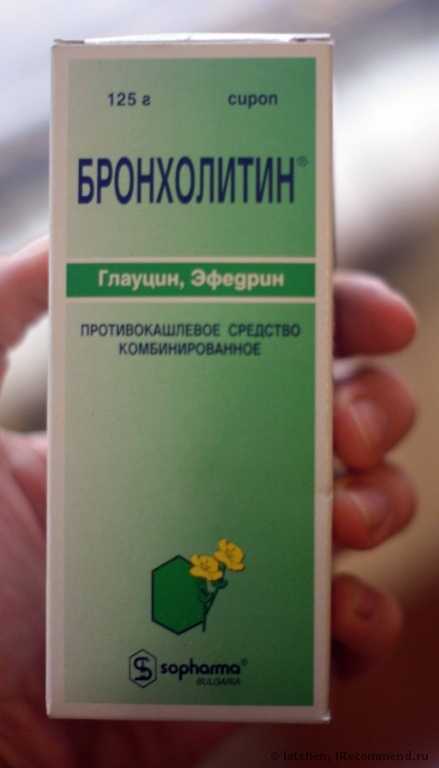 18
Безрецептурному отпуску подлежат противокашлевые препараты:
Преноксдиазин (Либексин) таблетки, 
Бутамират (Синекод, Стоптуссин), капли для приема внутрь, сироп, таблетки.
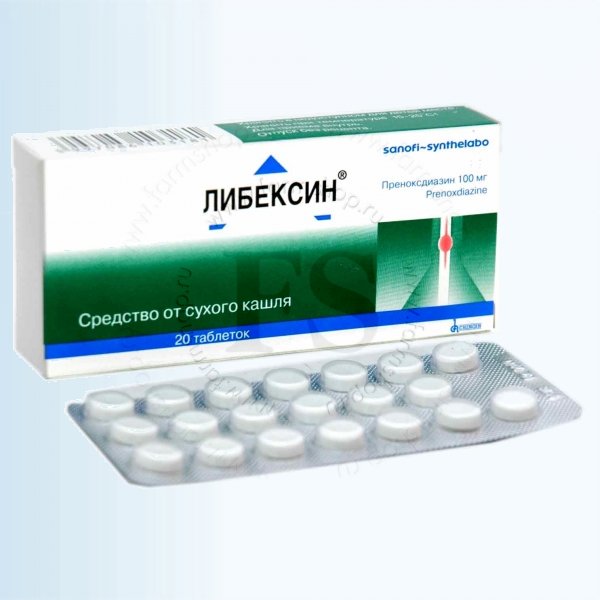 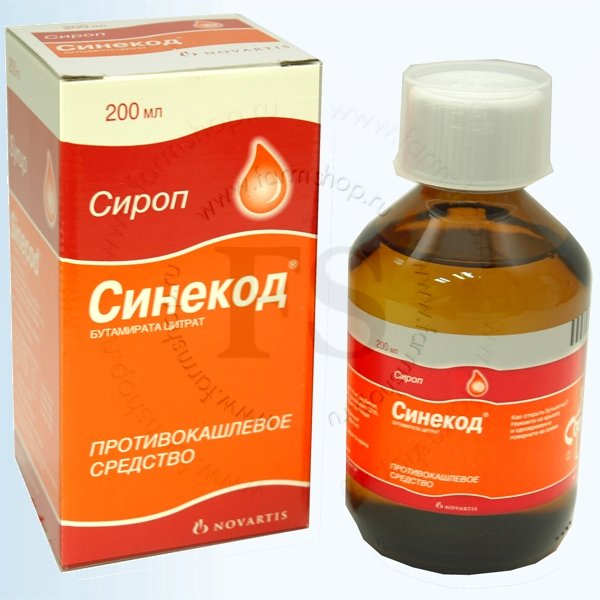 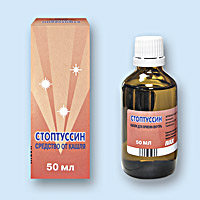 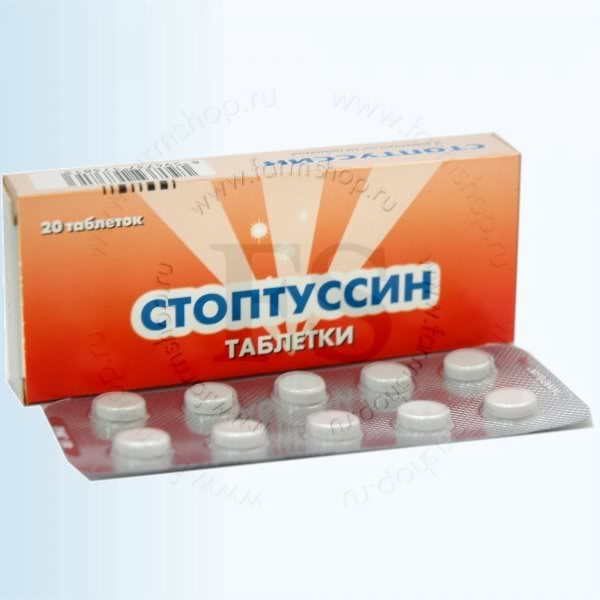 19
Преноксдиазин (Либексин) оказывает местно-анестезирующее действие, вызывает онемение полости рта, поэтому таблетки  рекомендуют принимать не разжевывая. 
Средняя доза для взрослых составляет 100 мг три или четыре раза в день (по 1 таблетке 3-4 раза в день).  
Детям в зависимости от возраста и массы тела назначают по 25-50 мг три или четыре раза в день (по 1/4 – 1/2 таблетки 3-4 раза в день).
Максимальная разовая доза для детей – 50 мг (1/2 таблетки), для взрослых – 300 мг (3 таблетки) 
Максимальная 
суточная доза для детей
 – 200 мг (2 таблетки), 
для взрослых – 900 мг
 (9 таблеток).
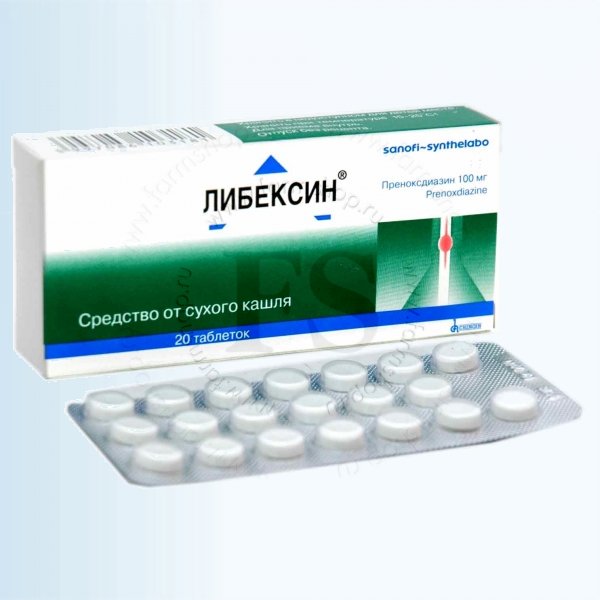 20
Бутамирата цитрат (Синекод, Коделак нео. Стоптуссин, Омнитус )  обладает прямым влиянием на кашлевой центр, оказывает отхаркивающее, умеренное бронходилатирующее и противовоспалительное действие, улучшает показатели спирометрии и оксигенацию крови.
Показания: Сухой кашель любой этиологии: кашель в предоперационный и послеоперационный период, во время проведения хирургических вмешательств, бронхоскопии, коклюш. 
Таблетки принимают перед едой, не разжевывая.  
Назначают взрослым и детям с 12 лет По 1 таблетке каждые 8-12 часов. 
Капли: детям 6-12 мес (8 кг) - по 10 кап 4 раза в день; 1-3 лет (10-15 кг) - по 15 кап 4 раза в день; старше 3 лет - по 25 кап 4 раза в день.
Сироп принимают внутрь, перед едой. Детям от 3 до 6 лет - по 5 мл 3 раза в день; 6-12 лет - по 10 мл 3 раза в день; 12 лет и старше - по 15 мл 3 раза в день; взрослым - по 15 мл 4 раза в день.
Противопоказания: Гиперчувствительность, 
беременность (I триместр), период лактации. Детский возраст до 2 мес. - капли, до 3 лет - сироп, до 12 лет - таблетки депо.
Побочные действия: Экзантема, тошнота, диарея, головокружение, аллергические реакции.
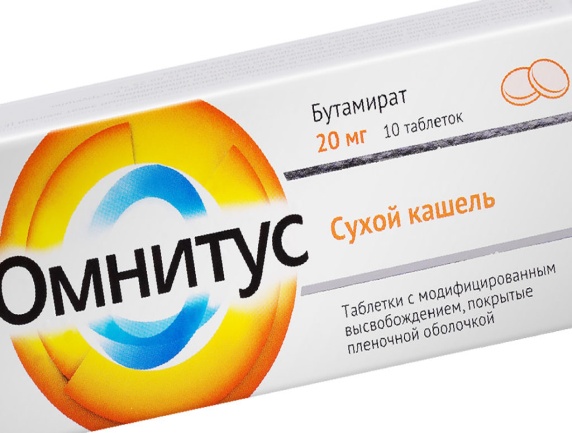 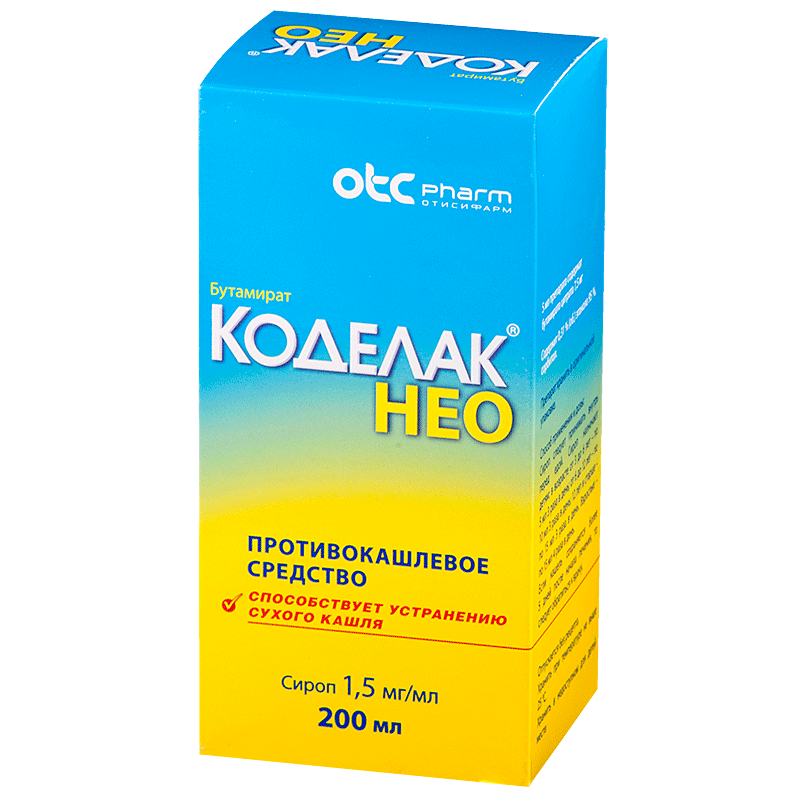 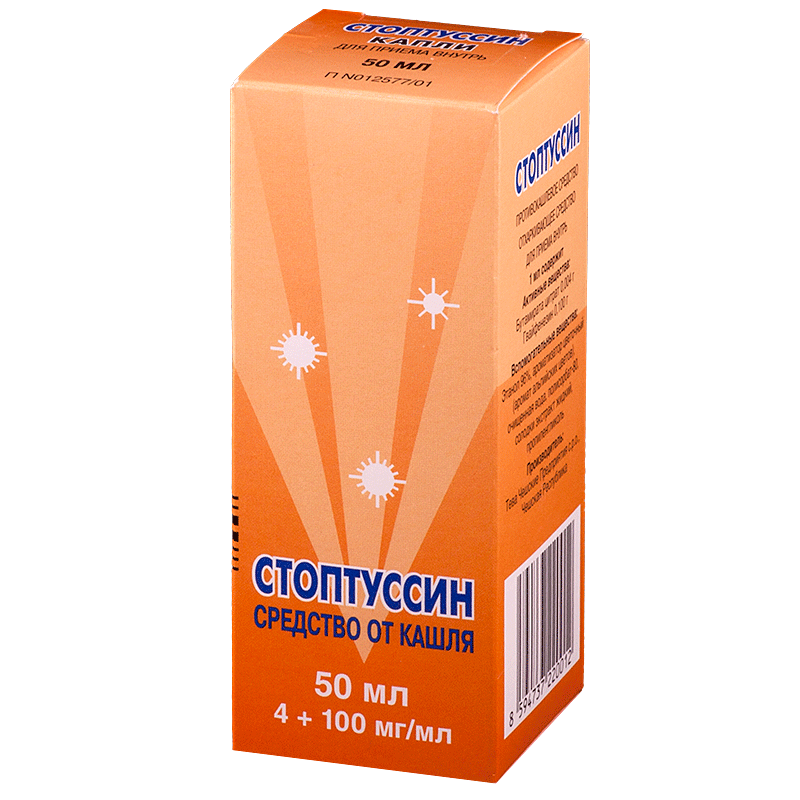 21
Бронхолитики или бронхорасширяющие ЛС Выделяют 4 основные группы бронхолитиков:1.бета-адреномиметики2.М-холиноблокаторы3.Ингибиторы ФДЭ4.ГКС
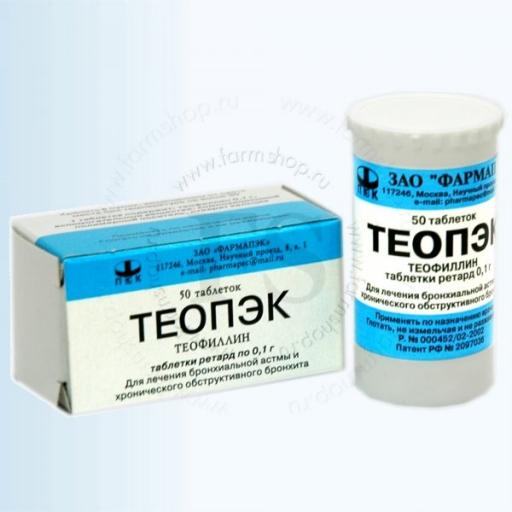 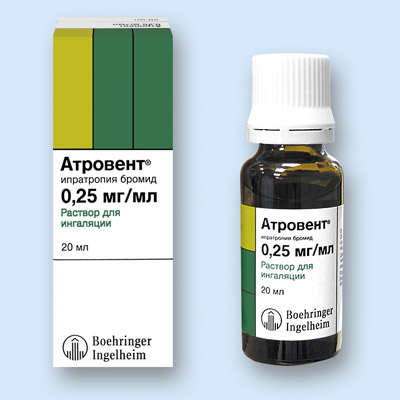 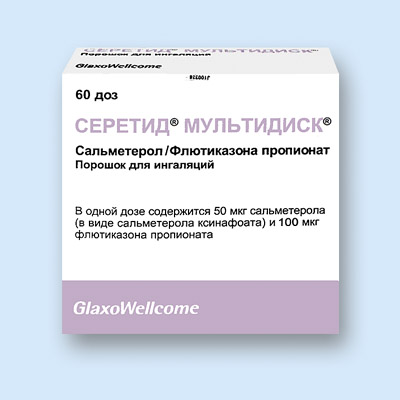 22
Препараты группы бета-адреномиметиков
Возбуждают B2-адренорецепторы бронхов, в результате мышцы бронхов расслабляются, бронхи расширяются.
Применяются ингаляционно  в терапии бронхиальной астмы и других обструктивных заболеваний органов дыхания. 
Основное практическое значение в медицинской практике имеют бета2-адреномиметики  селективного действия.
Сальбутамол является препаратом выбора при купировании приступов удушья.
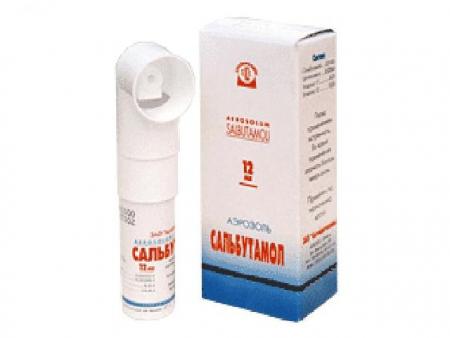 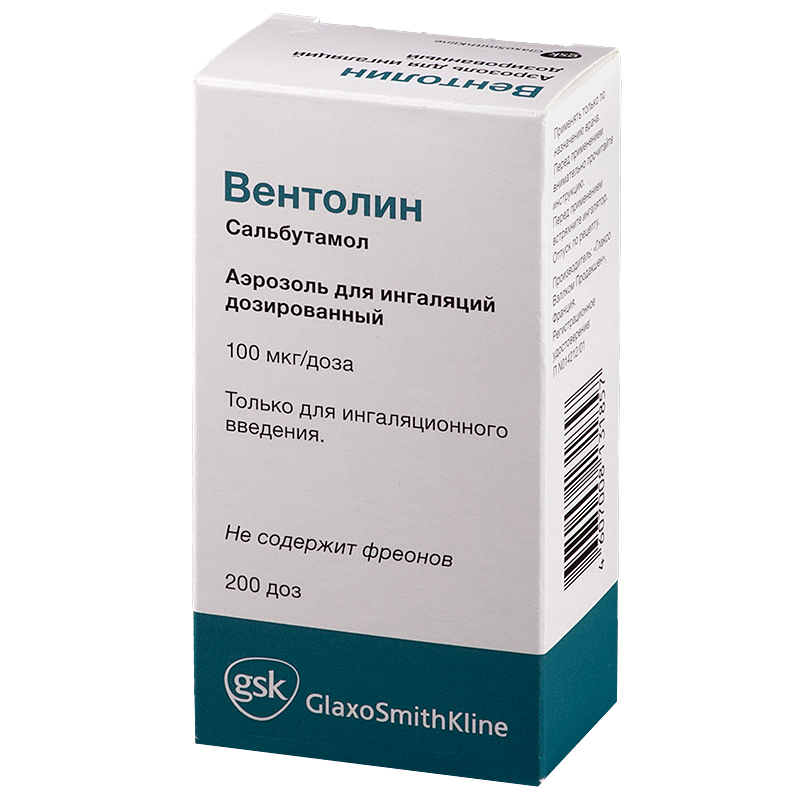 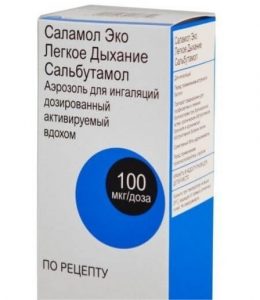 23
Бронхолитические ЛС группы бета2 - адреномиметики классифицируют по длительности бронхорасщиряющего эффекта. 
Препараты короткого действия: 
сальбутамол (саламол, асталин, вентолин) - 4-5 часов
фенотерол (беротек, беродуал) - 7-8 часов.
Препараты длительного действия (10-12 часов):
сальметерол (серетид,  серевент)    формотерол  (форадил). 
Препараты 24-часового действия:
олодатерол (стриверди респимат, спиолто респимат).
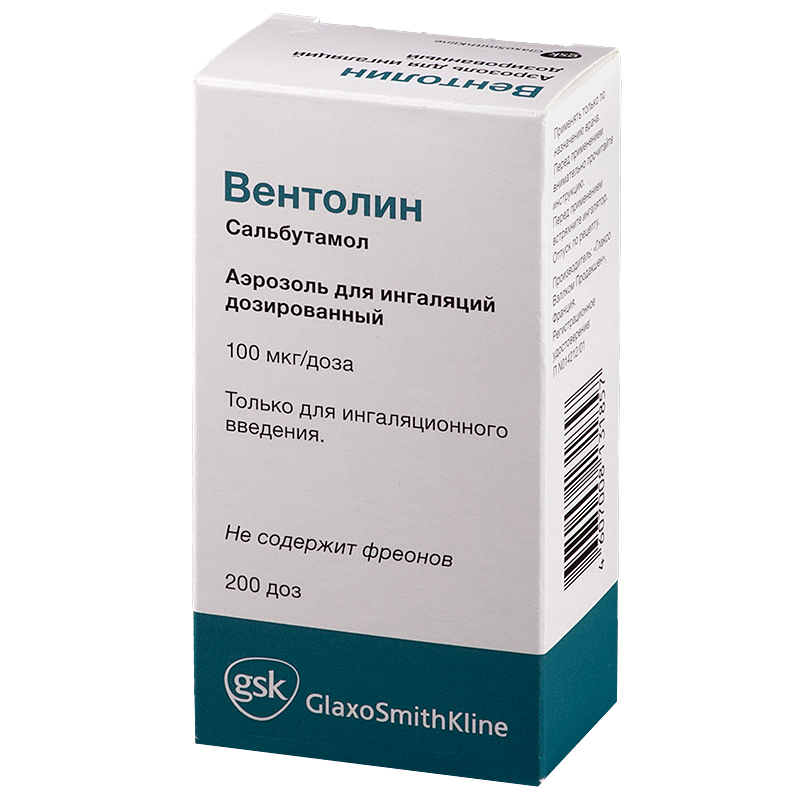 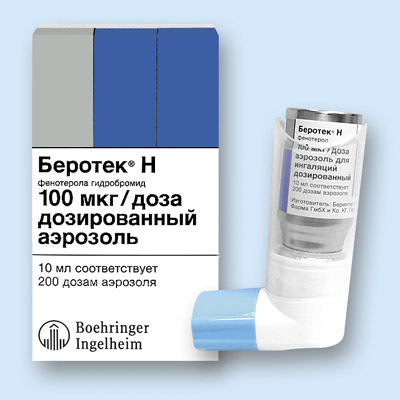 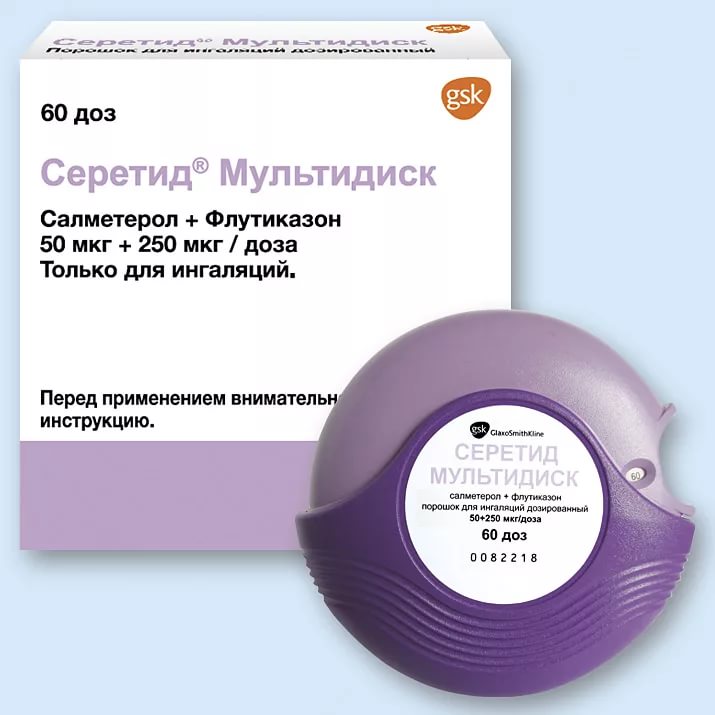 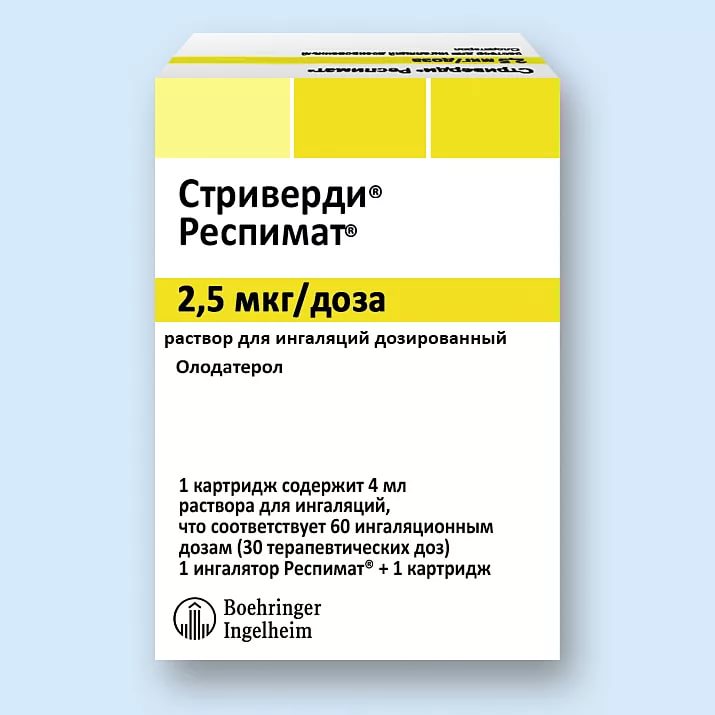 24
Препараты группы М-холинолитиков
В терапии бронхиальной астмы и других обструктивных заболеваний органов дыхания в настоящее время широко применяют неселективные М-холинолитики синтетического происхождения для ингаляционного применения: 
ипратропия бромид  
тиотропия бромид. 
Блокируют М-холинорецепторы гладкой мускулатуры трахеобронхиального дерева (преимущественно на уровне крупных и средних бронхов) и подавляют рефлекторную бронхоконстрикцию. 
Эффективно предупреждают сужение бронхов, возникающее в результате действия различных бронхоспазмирующих агентов, а также устраняют спазм бронхов, связанный с влиянием блуждающего нерва
При ингаляционном пути введения влияют только на М-холинорецепторы бронхов, почти не всасываются через слизистую бронхов в кровь, поэтому и не оказывают резорбтивного действия на организм, не вызывают характерных «атропиноподобных» побочных эффектов.
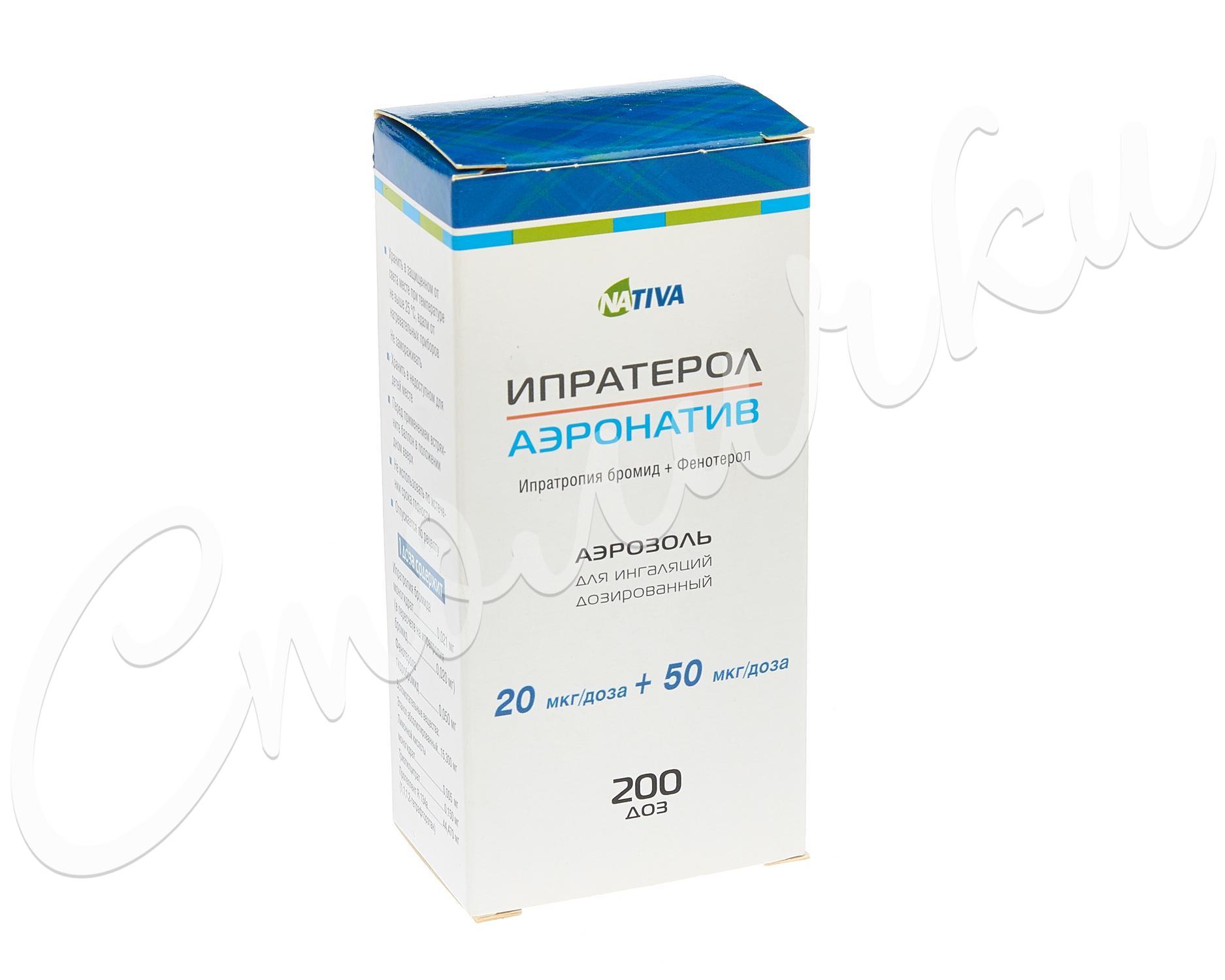 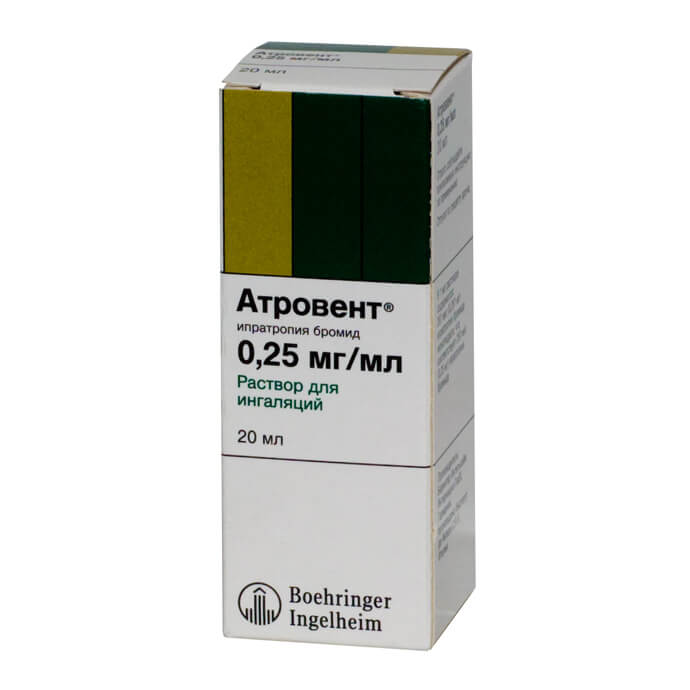 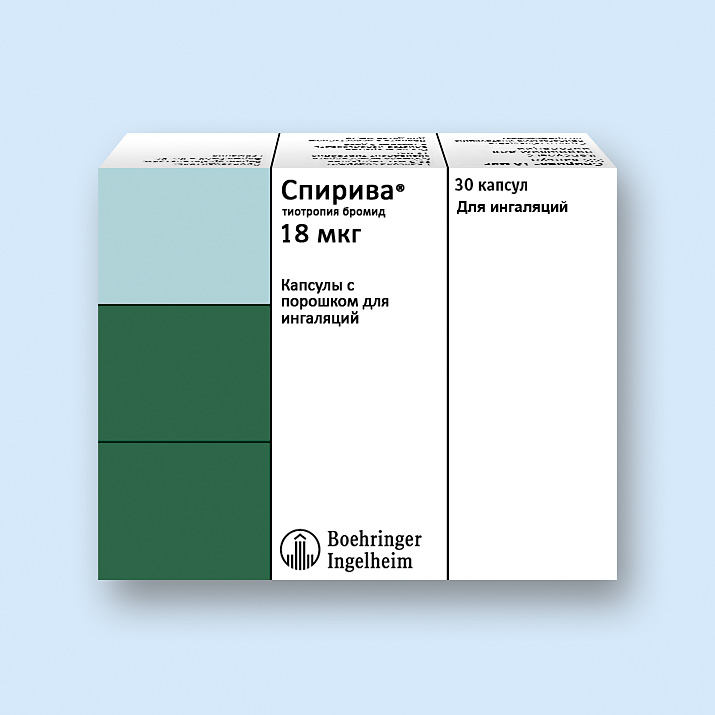 25
Первым представителем группы является ипратропиум (ипратропия бромид) применяется в форме аэрозоля и раствора для ингаляций (атровент). Ипратропиум входит в состав комбинированного препарата Беродуал, Ипратерол в сочетании с бета2-адреномиметиком фенотеролом. Бронходилатирующий эффект развивается через 5-15 минут, достигает максимума через 1-2 часа и продолжается до 6 часов, иногда - до 8 часов. Назначают дл профилактики приступов удушья, терапии ХОБЛ, бронхиальной астмы легкой и средней степени тяжести, эмфиземы легких, обструктивного бронхита. Для подготовки дыхательных путей к введению аэрозольных антибиотиков, муколитиков,  глюкокортикоидов, кромолина - натрия в порошке.
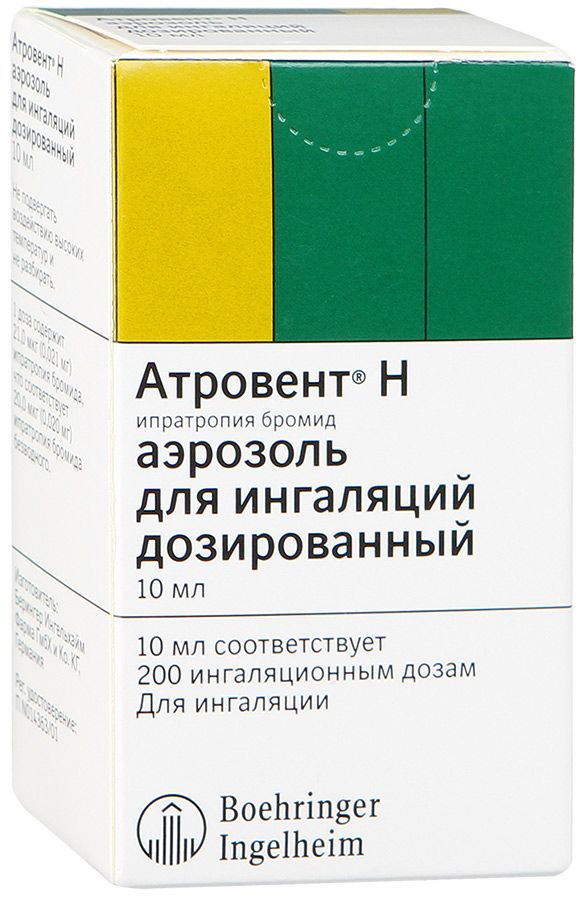 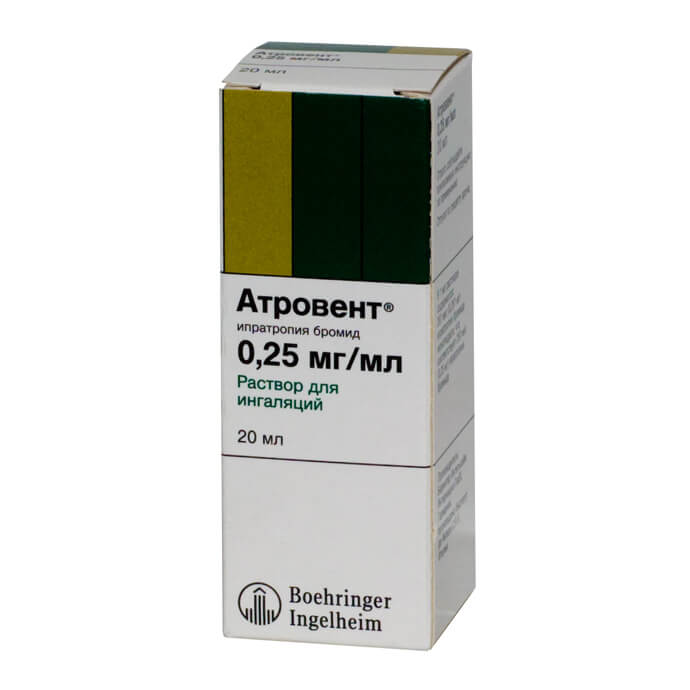 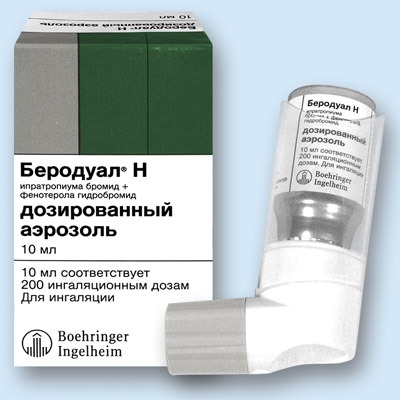 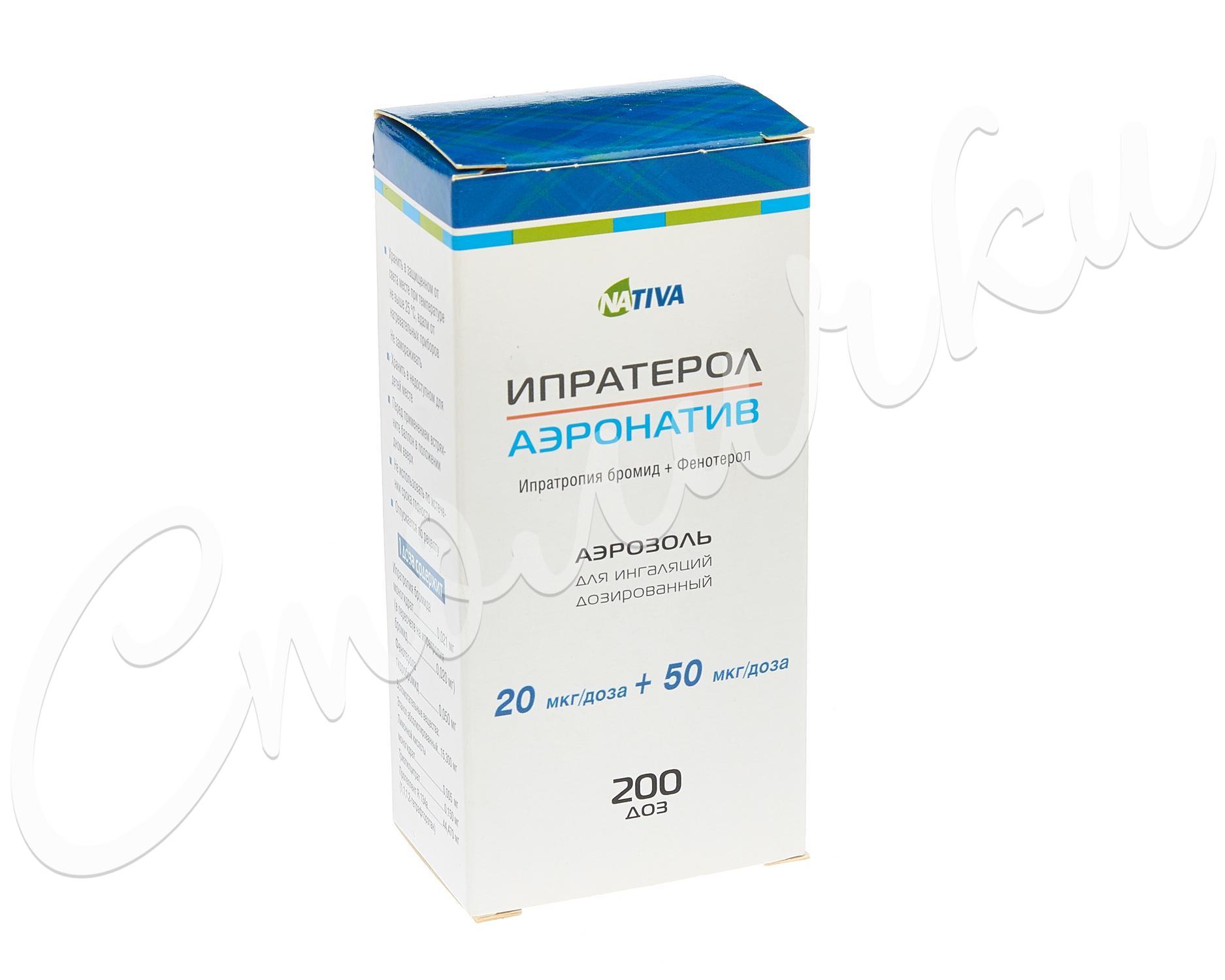 26
Его аналог тиотропия бромид оказывает пролонгированное (24 часовое) бронхорасширяющее действие, применяется в форме порошка в капсулах для ингаляций Спирива с использованием прилагающегося к упаковке ингалятора ХандиХалер и раствора для ингаляций Спирива Респимат с использованием прилагающегося к упаковке ингалятора Респимат. Ингаляцию (2 вдоха) осуществляют только 1 раз в сутки.
При ингаляционном введении тиотропия бромид оказывает местное избирательное действие, при этом в терапевтических дозах не вызывает системных антихолинергических побочных эффектов. 
Тиотропий значительно снижает частоту обострений ХОБЛ и значительно улучшает качество жизни, что наблюдается в течение всего периода лечения; существенно снижает количество случаев госпитализации, связанной с обострением ХОБЛ. Применяется в качестве поддерживающей терапии у пациентов с ХОБЛ, включая хронический бронхит и эмфизему (поддерживающая терапия при сохраняющейся одышке и для предупреждения обострений).
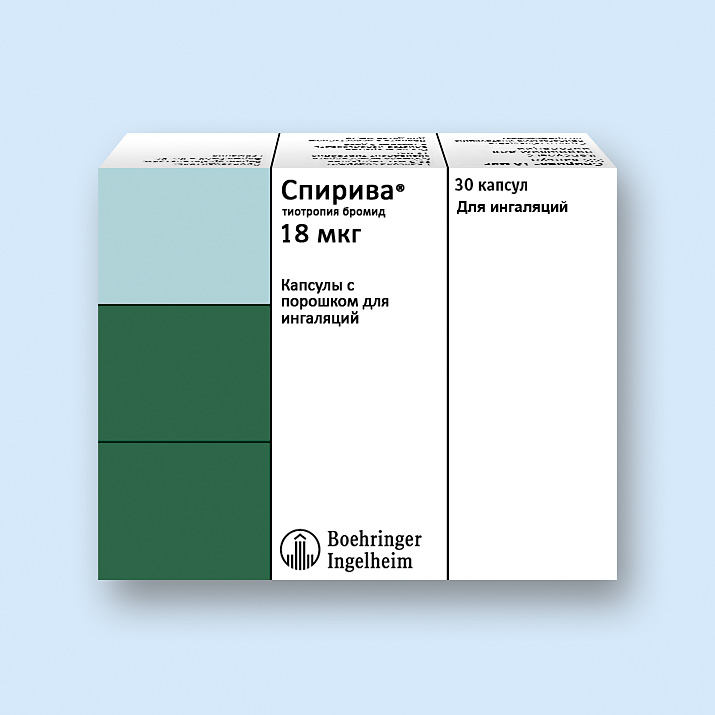 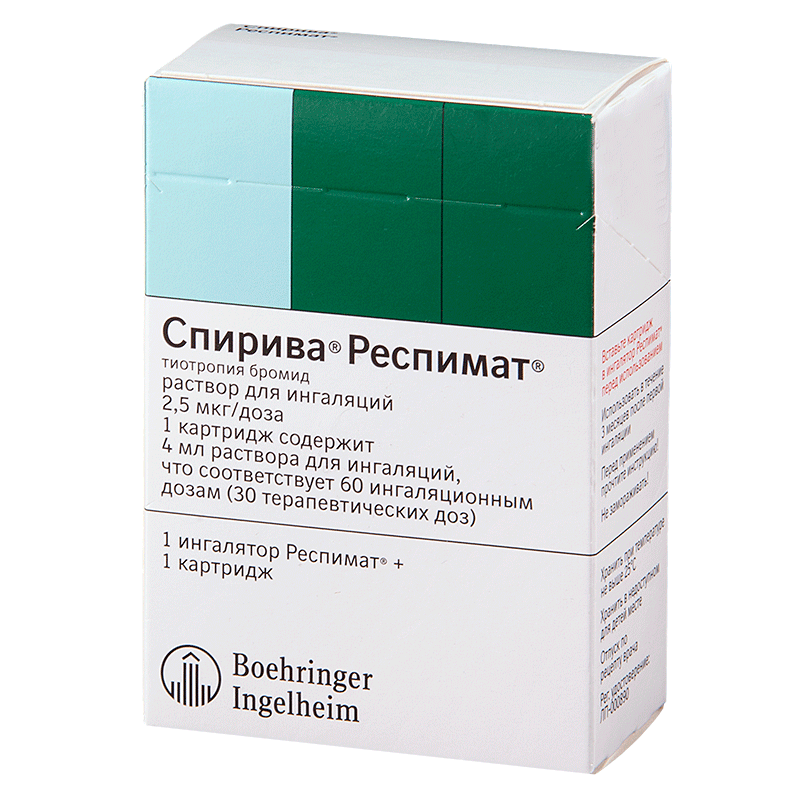 27
Комбинированные препараты
Содержащие бета2-адреномиметик и  М-холинолитик:
Беродуал, Ипратерол  содержат фенотерол и ипратропия бромид; 
Спиолто респимат  содержит олодатерол и тиотропия бромид
М-холиноблокаторы блокируют М-холинорецепторы слизистой бронхов и тормозят рефлексы, вызываемые блуждающим нервом (вагусом), противодействуя влияниям ацетилхолина - медиатора, высвобождающегося из окончаний блуждающего нерва что и приводит к бронходилатации. 
Бета2-адреномиметики возбуждают бета2-адренорецепторы, расслабляют гладкую мускулатуру бронхов и сосудов и противодействует развитию бронхоспастических реакций, обусловленных влиянием гистамина, метахолина, холодного воздуха и аллергенов (реакции гиперчувствительности немедленного типа). Сразу после введения адреномиметики блокируют высвобождение медиаторов воспаления и бронхообструкции из тучных клеток 
Комбинация бета2-адреномиметика и М-холинолитика оказывает однонаправленное бронхорасширяющее действие, посредством влияния на иннервацию бронхов симпатической и парасимпатической нервных систем
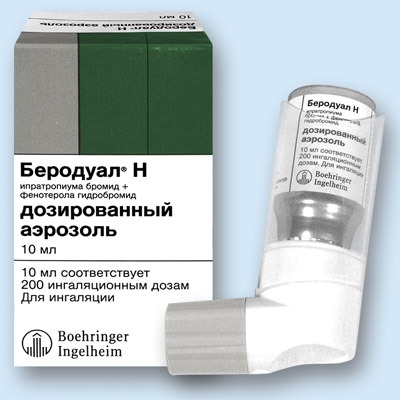 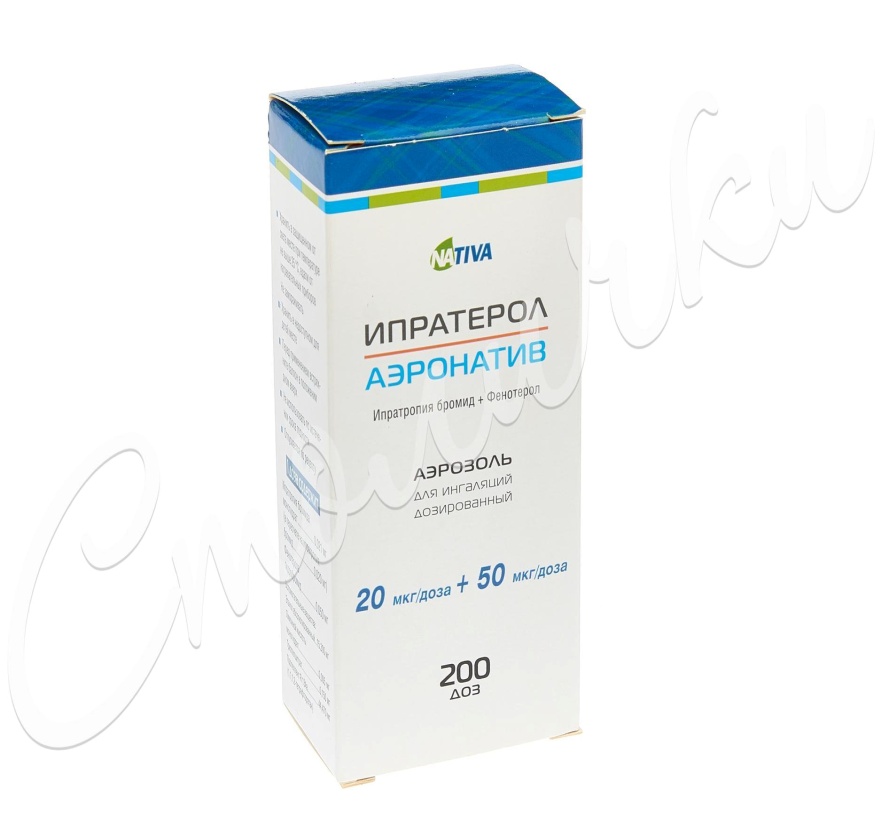 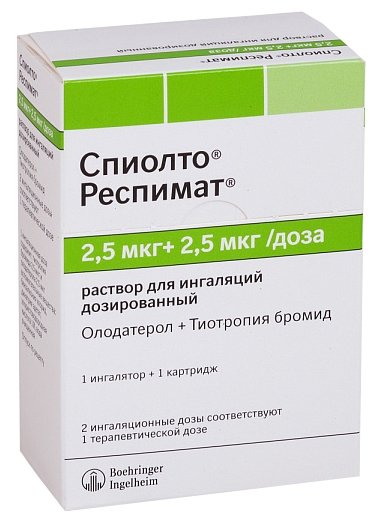 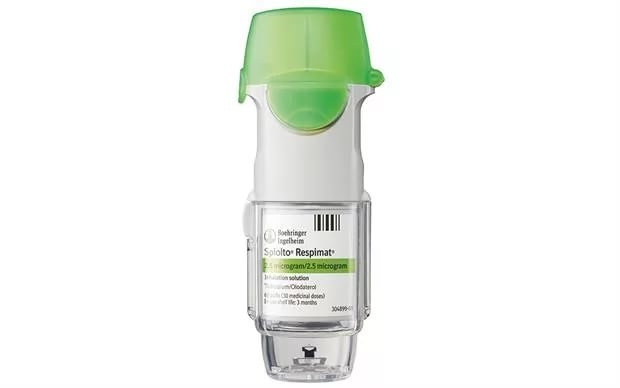 28
При совместном применении холинолитиков и адреномиметиков  бронхорасширяющий эффект достигается путем воздействия на различные фармакологические мишени. Указанные вещества дополняют друг друга, в результате усиливается спазмолитический эффект на мышцы бронхов и обеспечивается большая широта терапевтического действия при бронхолегочных заболеваниях, сопровождающихся констрикцией дыхательных путей. 
Кроме того, требуется более низкая доза бета-адренергического компонента, что позволяет снизить выраженность  побочных эффектов на сердечно-сосудистую систему (повышение частоты и силы сердечных сокращений, увеличение отрезка QT).
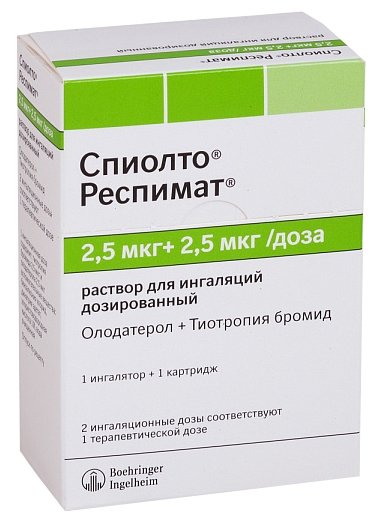 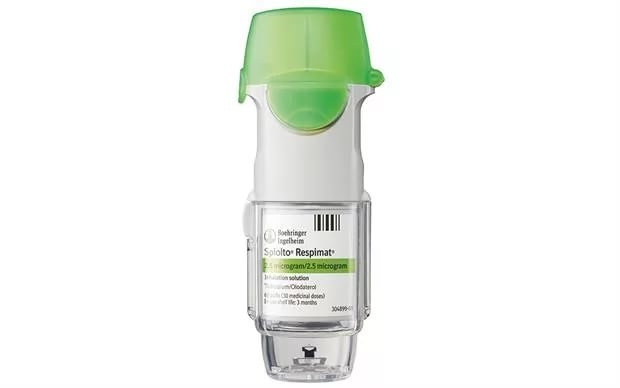 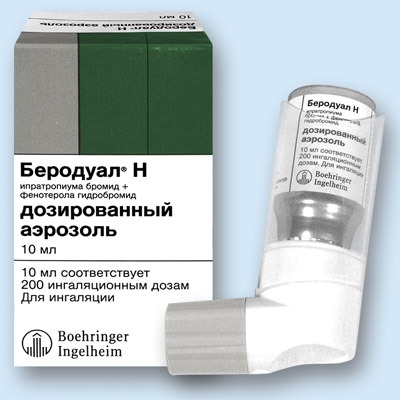 29
Содержащие бета2-адреномиметик и глюкокортикоид:
Серетид, серетид мультидиск, серетид эвохалер,
тевакомб содержат сальметерол и флутиказон 
Симбикорт, форадил комби содержат формотерол и
будесонид
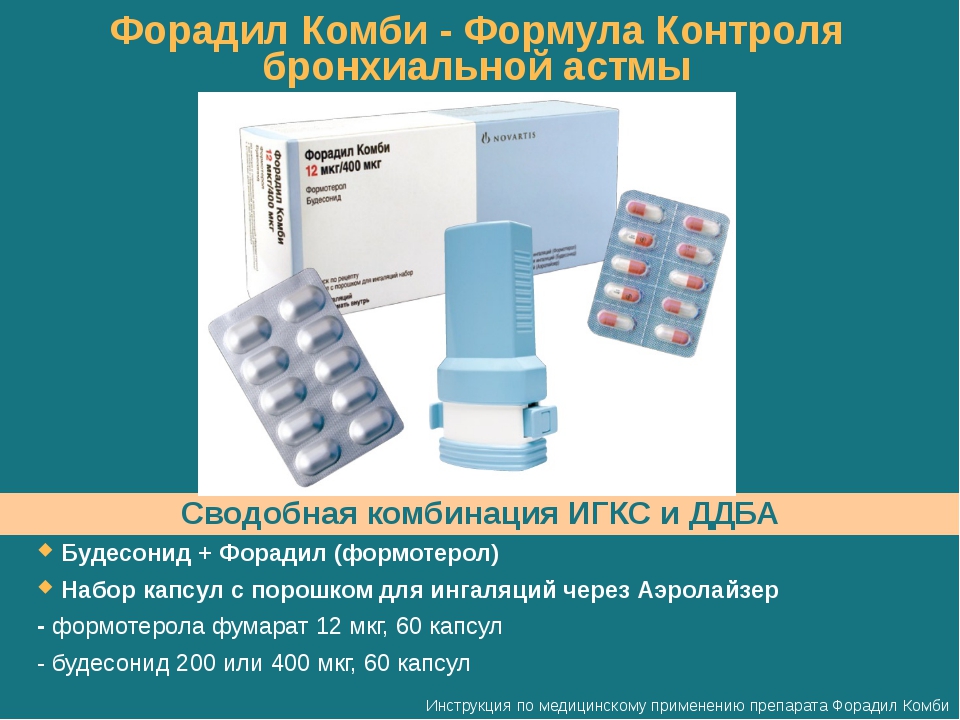 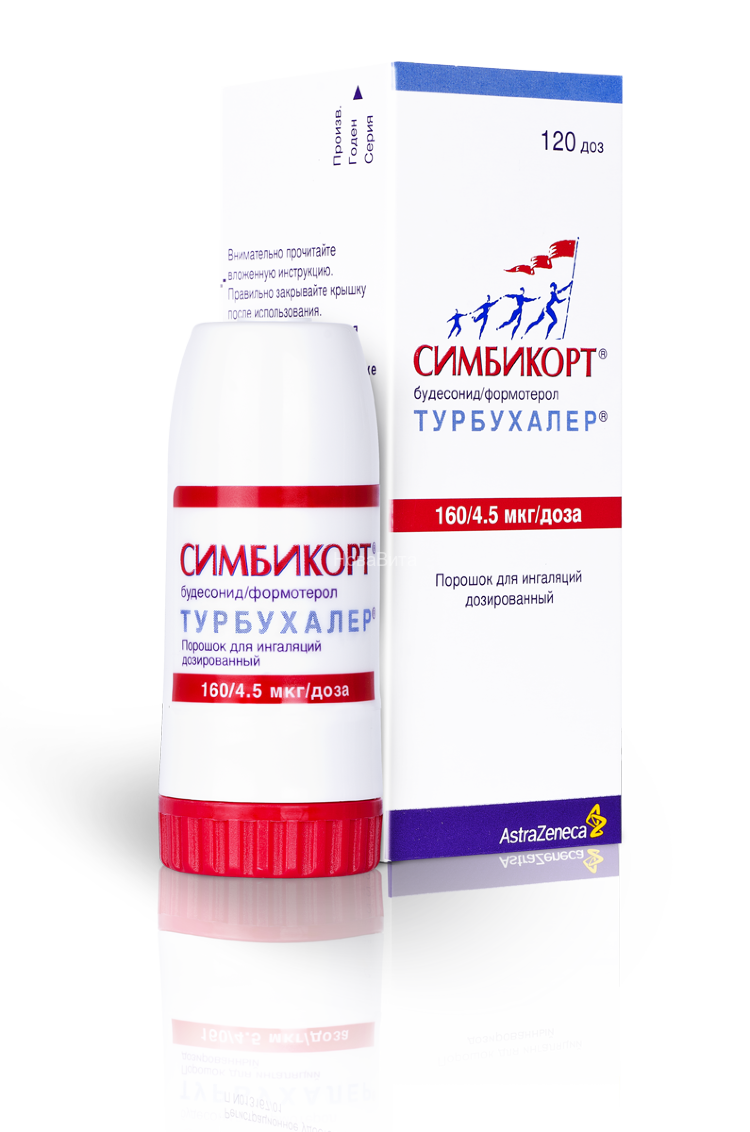 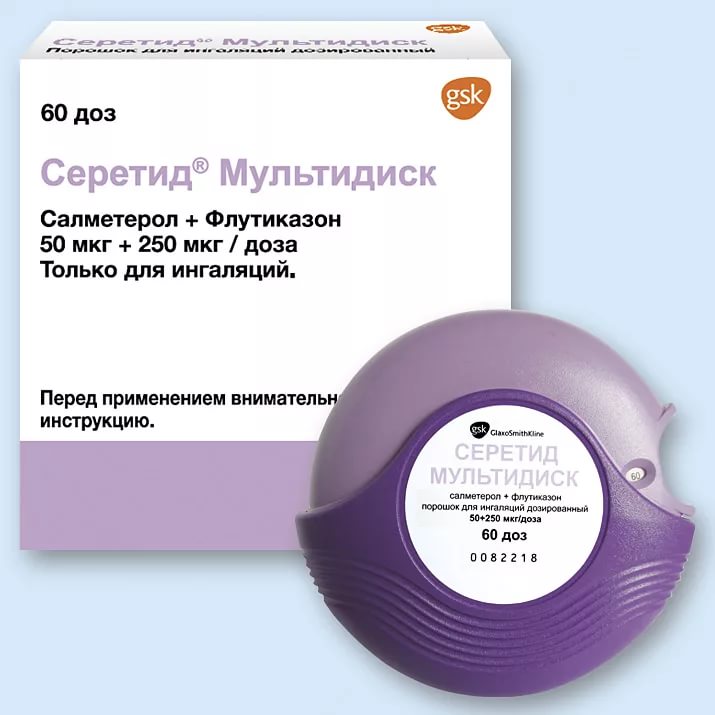 30
Комбинированные препараты обладают кроме бронхорасширяющего действия (за счет адреномиметика),  выраженным противовоспалительным и противоаллергическим эффектом за счет действия  ГК – будесонида или  флутиказона.  
Кроме того, ГК повышают чувствительность бета2-адренорецепторов к бронходилататорам, увеличивают количество «активных» бета-адренорецепторов, восстанавливают реакцию больного на бронходилататоры,  позволяя уменьшить частоту их применения,  уменьшают отек слизистой оболочки бронхов, продукцию слизи,  образование мокроты и уменьшают гиперреактивность дыхательных путей. 
При регулярном применении у пациентов с бронхиальной астмой ГК уменьшают выраженность хронического воспаления в легких, и таким образом, улучшают легочную функцию, облегчают течение бронхиальной астмы, снижают гиперреактивность бронхов и предупреждают обострение заболевания.
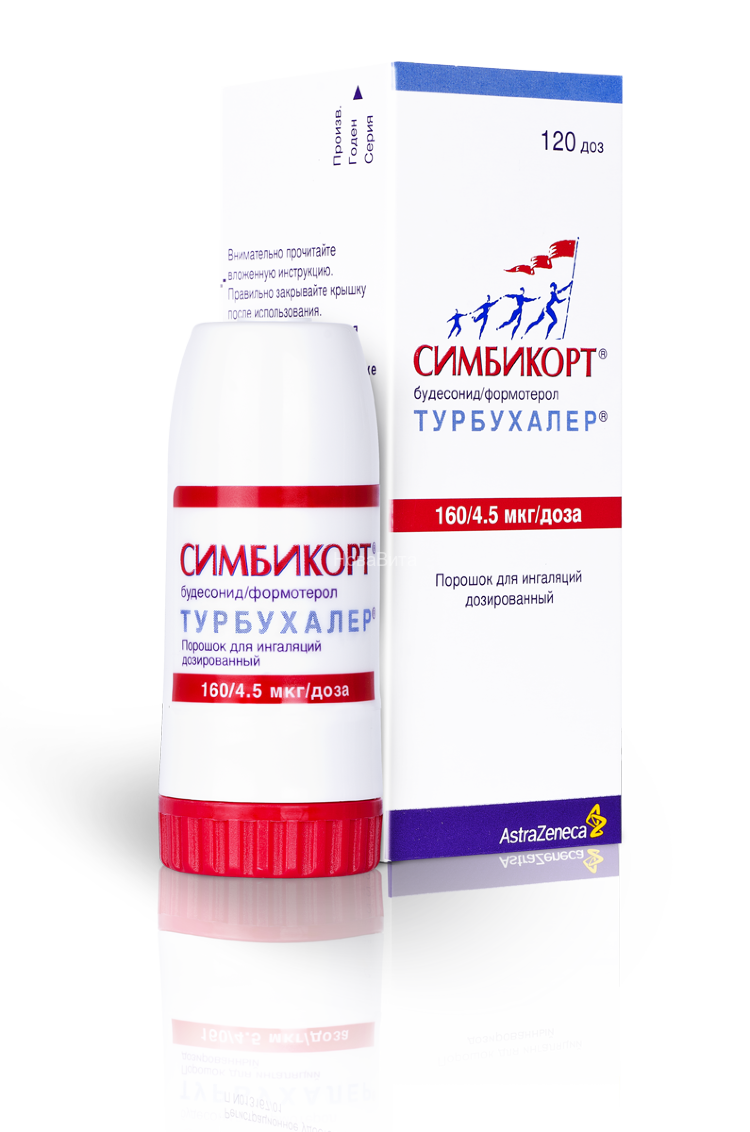 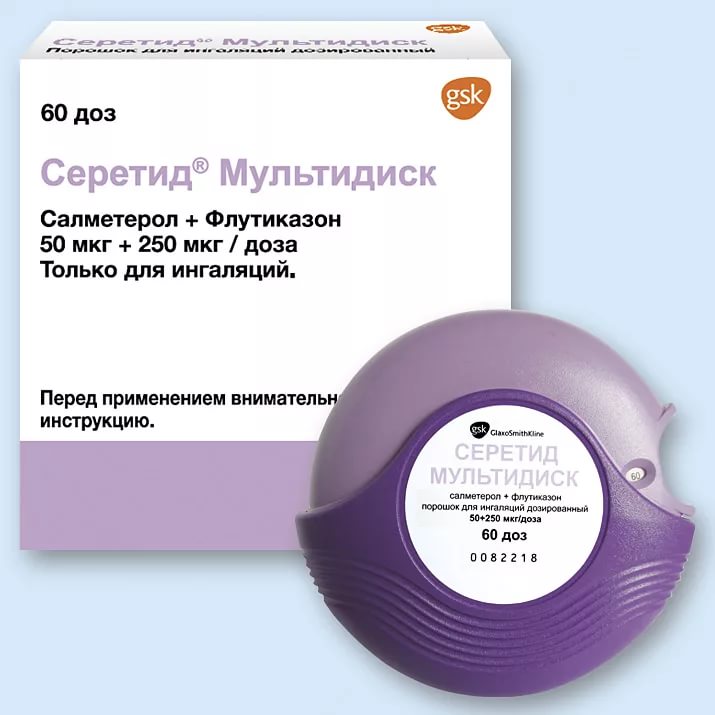 31
Новыми холинолитиками селективного действия являются препараты для ингаляционного применения гликопиррония бромид и  аклидиния бромид. Оказывают 24-часовое бронхорасширяющее действие.
 Гликопиррония бромид (Сибри) применяется в форме порошка в капсулах для ингаляций с использованием прилогающегося к упаковке препарата ингалятора (Бризхалер) и в составе коминированного препарата Ультибро с индакатеролом – бета2-адреномиметиком.
Аклидиния бромид (БретарисДженуэйр) применяется в форме порошка в капсулах для ингаляций с использованием прилогающегося к упаковке ингалятора (Дженуэйр).
Входит в состав коминированного препарата БримикаДженуэйр, Дуаклир Дженуэйр с формотеролом – бета2-адреномиметиком.
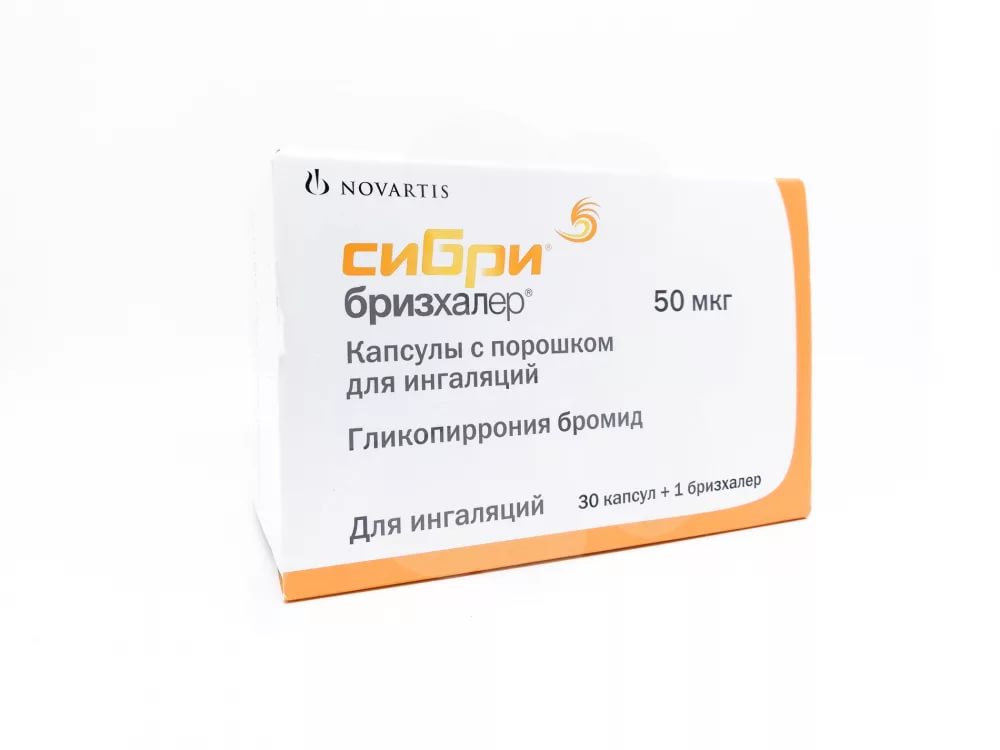 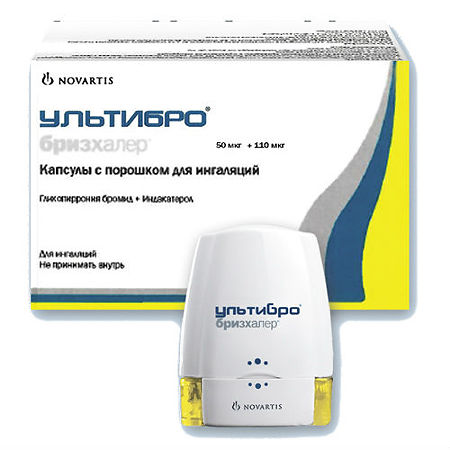 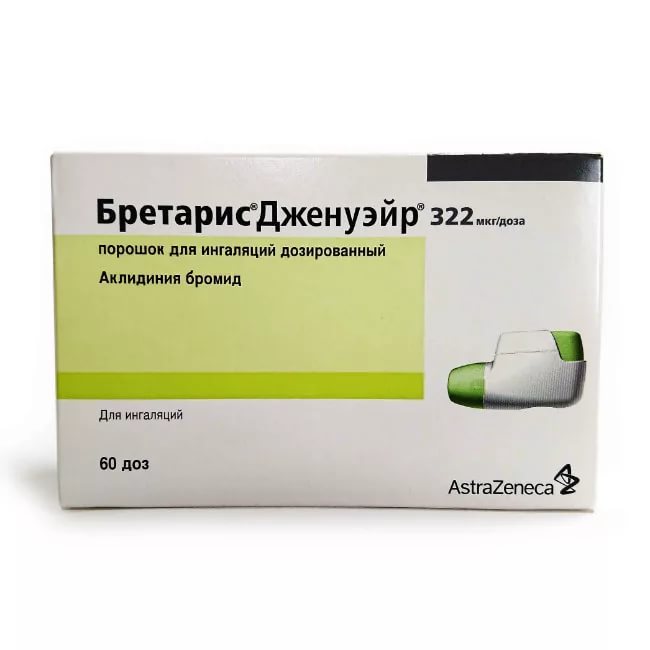 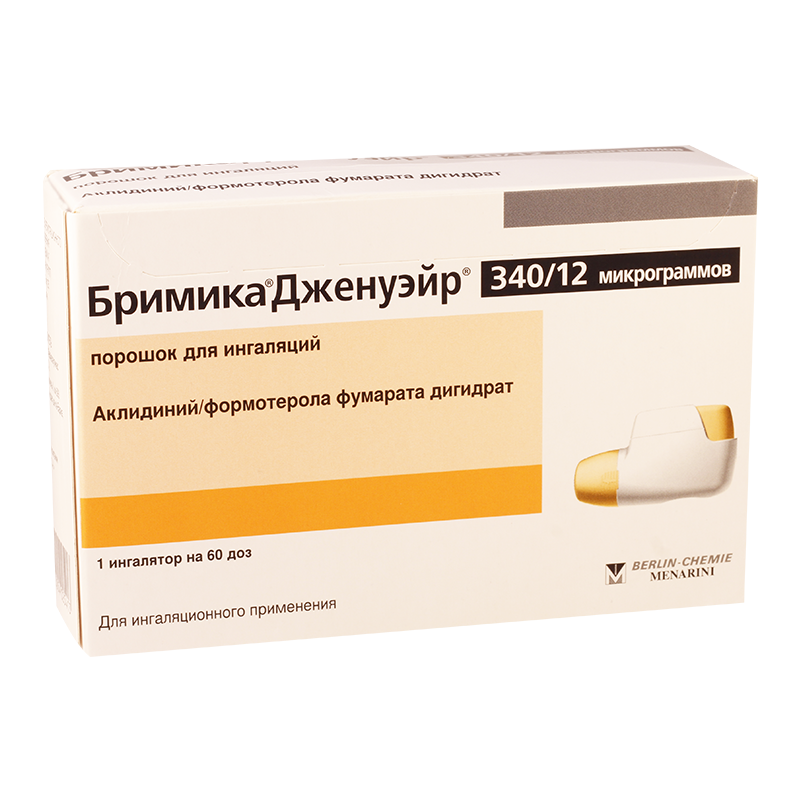 32
Бронходилататоры применяют при бронхиальной астме, обструктивных бронхитах, бронхолегочных заболеваниях, сопровождающихся удушьем, ХОБЛ (хроническое обструктивное заболевание легких),  с целью купирования приступов удушья. Для чего используют преимущественно препараты короткого действия в форме аэрозолей-ингаляторов Для предупреждения бронхоспазма, урежения частоты и тяжести приступов удушья применяют адреномиметики в форме порошков для ингаляций в капсулах с использованием турбухалера (форадил), или турбухалеров, мультидисков заводского изготовления - симбикорт, серетид мультидиск Растворы для ингаляций (беротек, беродуал, вентолин небулы и др.) применяют с использованием небулайзеров. Для курсового лечения предпочтительнее препараты пролонгированного действия (олодотерол, форадил).
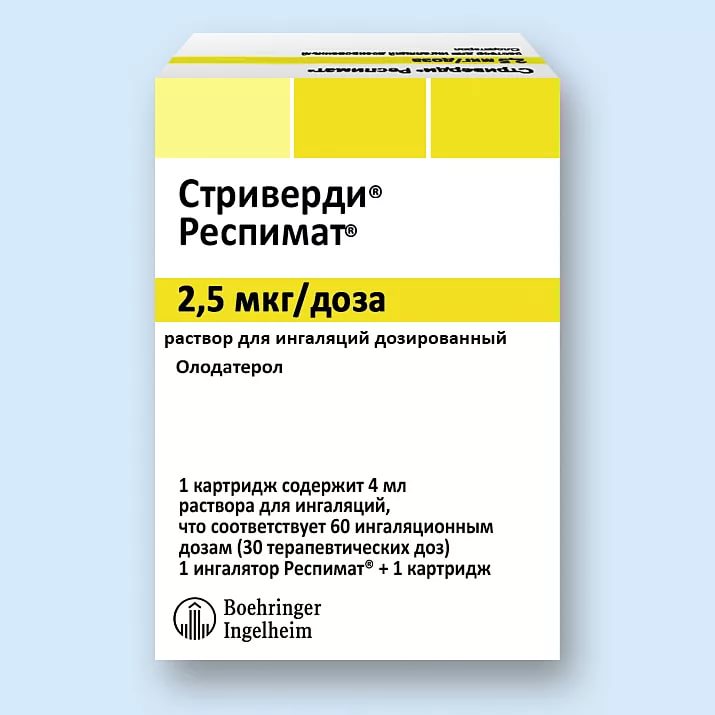 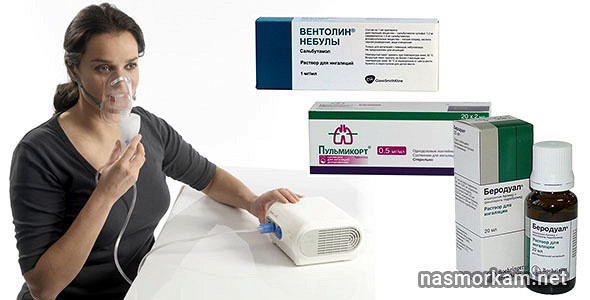 33
Ингибиторы фосфодиэстеразы применяются уже более 70 лет. В эту группу входят пуриновые производные, близкие по химической структуре, но отличающиеся по фармакологическому действию: кофеин, теобромин, теофиллин, аминофиллин. 
Кофеина натрия бензоат оказывает выраженный психостимулирующий эффект, другие метилксантины - бронхорасширяющий. 
Теобромин потерял свое значение в медицинской практике.  
На сегодняшний день, по прежнему, в качестве бронходилататоров актуально применение метилксантинов :
теофиллина и аминофиллина (эуфиллина). 
Эти препараты оказывают ряд фармакологических эффектов, обусловленных механизмом действия.
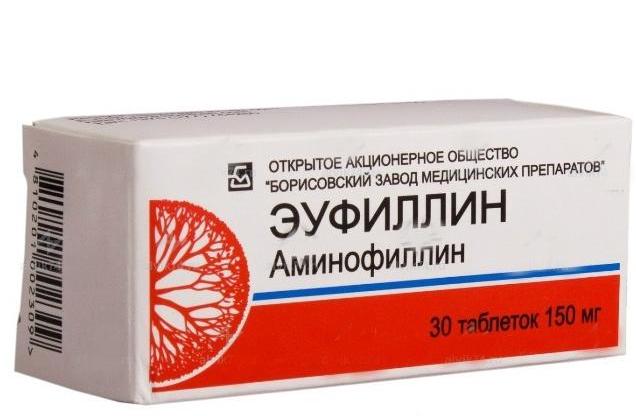 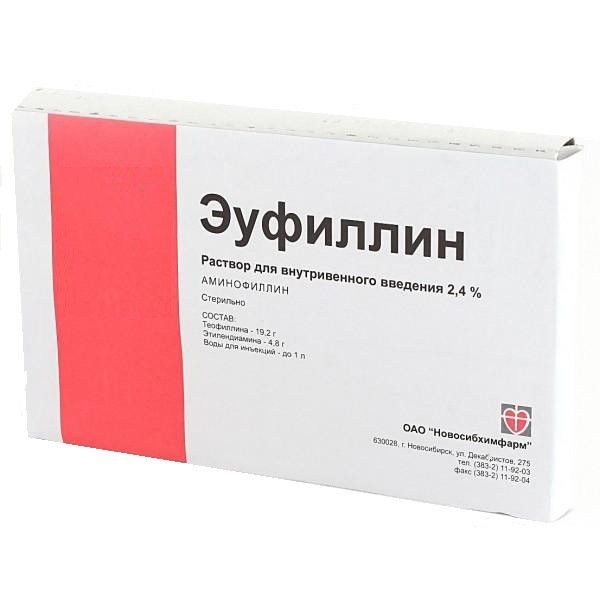 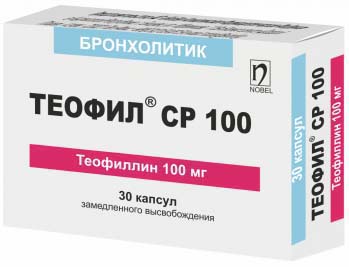 34
МД: Метилксантины ингибируют фосфодиэстеразу (ФДЭ) – фермент, участвующий в расщеплении циклического аденозинмонофосфата (цАМФ) до АМФ, в результате чего происходит накопление цАМФ в тканях, в частности гладких мышцах внутренних органов, бронхах, сосудах (периферических, коронарных, мозговых, почечных). Накопление цАМФ  ведет к снижению поступления ионов кальция через каналы клеточных мембран, уменьшает сократительную активность гладкой мускулатуры,  расширению бронхов и сосудов, снижению АД, улучшению почечного кровотока, мозгового кровообращения. Уменьшают легочное сосудистое сопротивление, понижают давление в малом круге кровообращения. Увеличивают почечный кровоток, оказывают умеренный диуретический эффект.
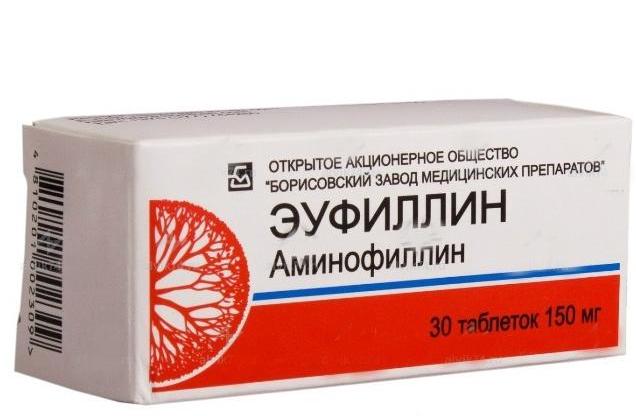 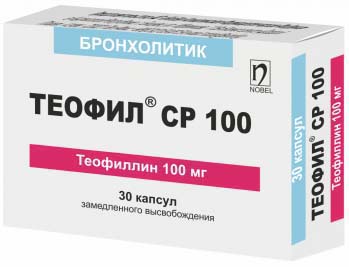 35
Теофиллин  применяется в форме таблеток (спофиллин, теофил) короткого действия –принимают 3-4 раза в сутки; 
таблеток и капсул пролонгированного действия:  
Теопек, Теотард - принимают 1-2 раза в сутки
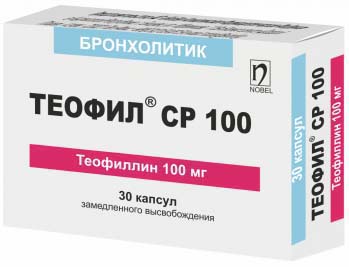 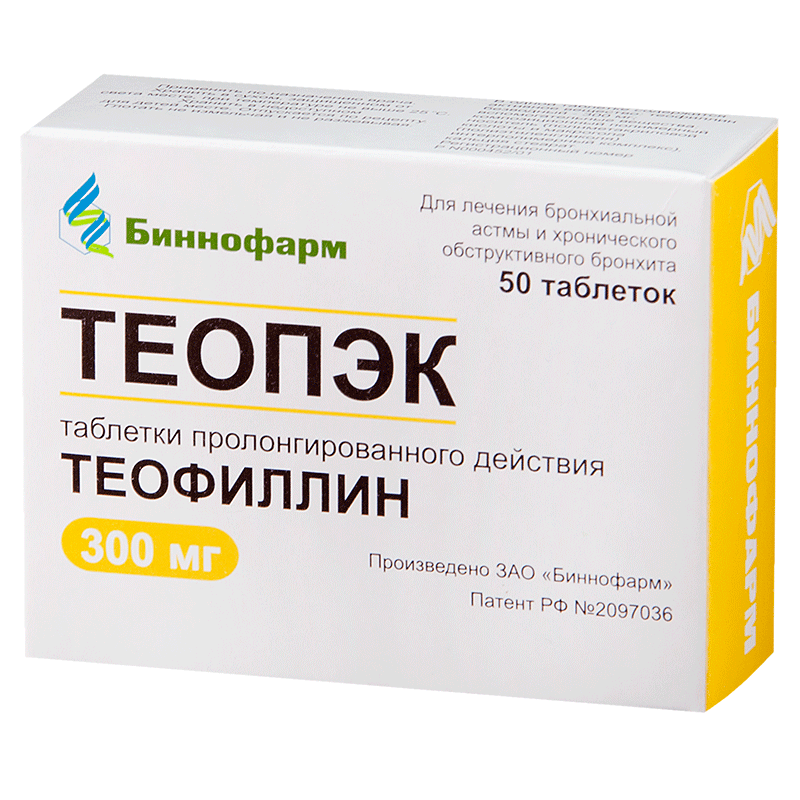 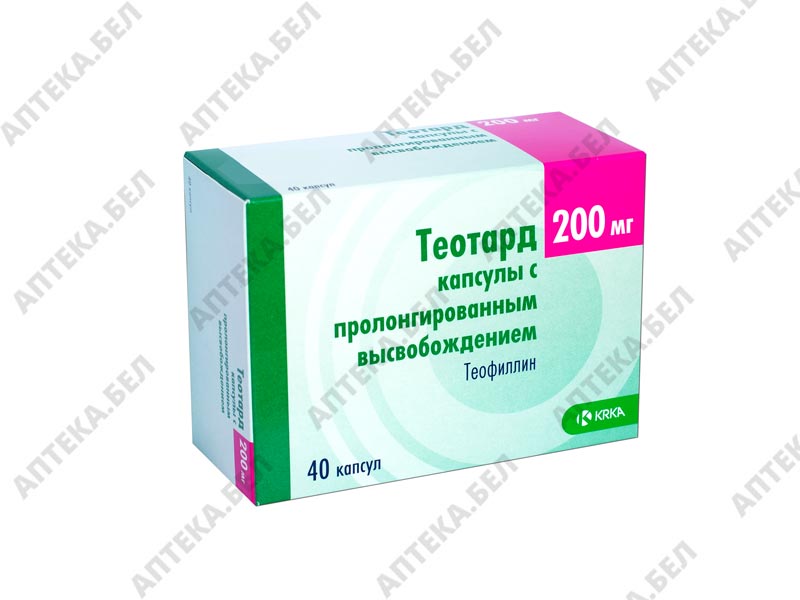 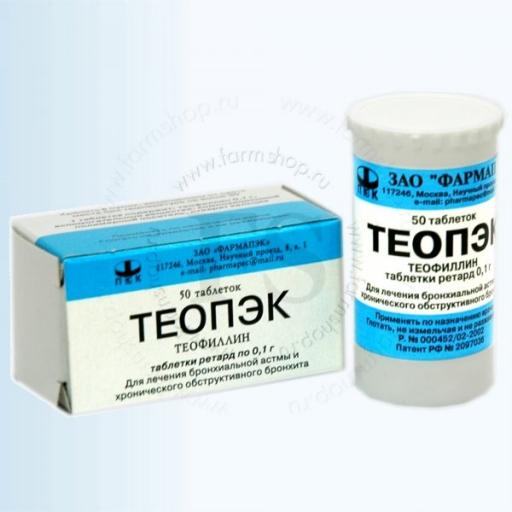 36
Аминофиллин (эуфиллин) – это водорастворимая форма теофиллина, оказывает такие же фармакологические эффекты. Применяется в форме таблеток №30 короткого действия, принимают по 1 таблетке 3-4 раза в день; раствора 2,4% в ампулах по 10 мл для в/в медленного введения    
Оба препарата (теофиллин, эуфиллин) применяют внутрь в форме таблеток при бронхообструктивном синдроме различного генеза: бронхиальная астма (это препараты выбора при астме физического напряжения и как дополнительные средства при других формах бронхиальной астмы); ХОБЛ; хронический обструктивный бронхит;  эмфизема легких. В кардиологии: гипертензия в малом круге кровообращения; легочное сердце; острая и хроническая сердечная недостаточность (в составе комбинированной терапии).
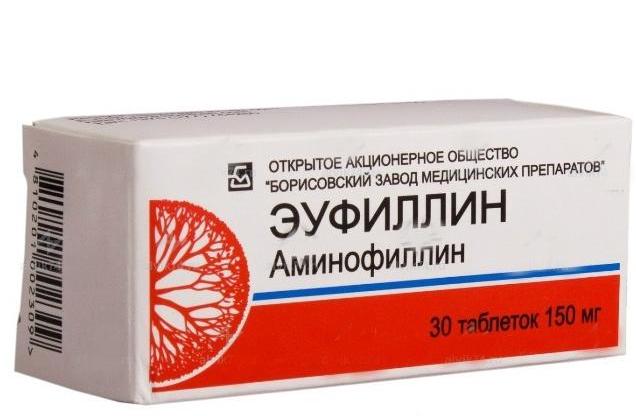 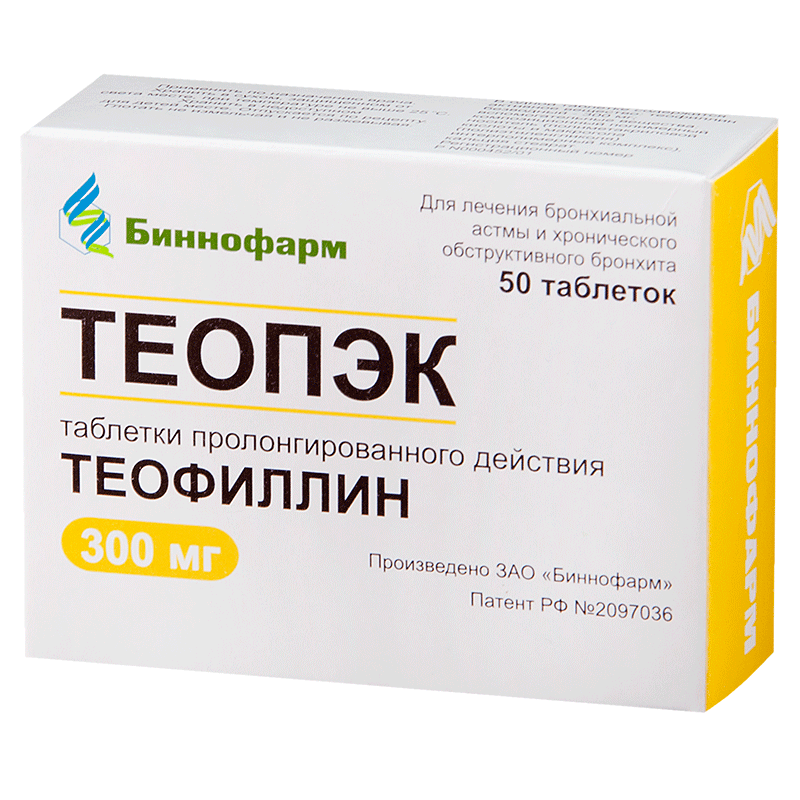 37
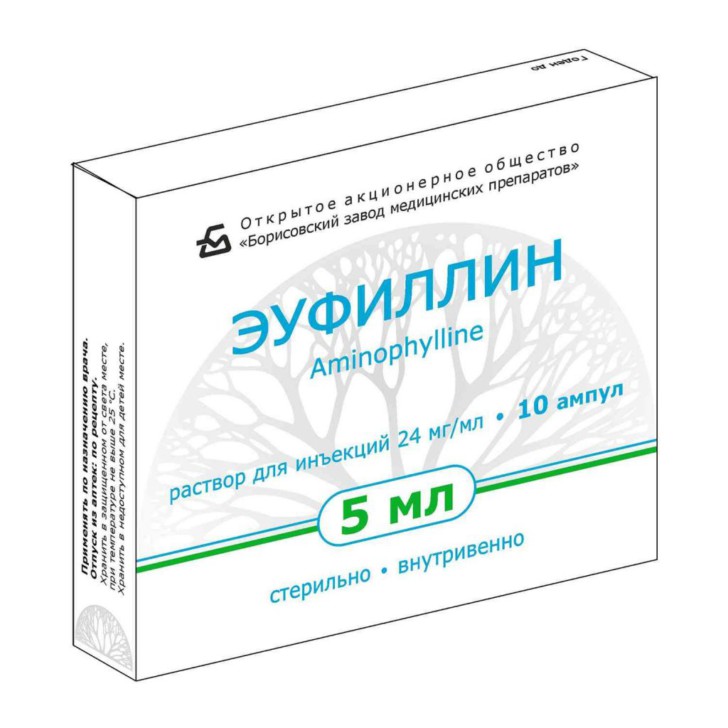 Раствор эуфиллина для инъекций применяют при тяжелых состояниях: астматический статус (дополнительная терапия); апноэ новорожденных;  нарушение мозгового кровообращения по ишемическому типу (в составе комбинированной терапии); левожелудочковая недостаточность с бронхоспазмом и нарушением дыхания по типу Чейна-Стокса; отечный синдром почечного генеза (в составе комплексной терапии); острая и хроническая сердечная недостаточность (в составе комбинированной терапии).  
Побочные эффекты ИФДЭ: при приеме внутрь возникают раздражение слизистой оболочки желудка, боли в эпигастрии, тошнота, рвота, понос, головные боли, бессонница, тахикардия, аритмия. При в/в введении – артериальная  гипотензия. 
Противопоказания: постинфарктное состояние, артериальная гипотензия, тахикардия, эпилепсия, тяжелые нарушения функций почек и печени, детский возраст до 3 лет, беременность, период лактации
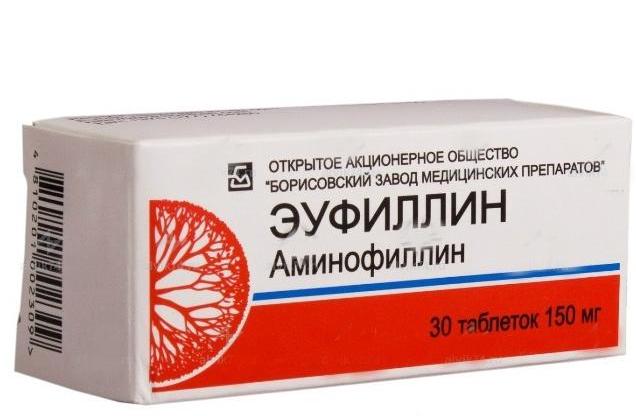 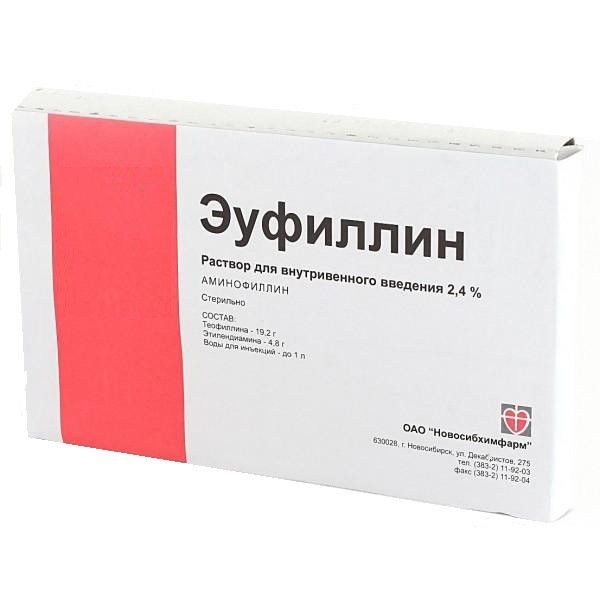 38
Теофедрин - Н комбинированный препарат содержит теофиллин, кофеин, парацетамол, эфедрина гидрохлорид, фенобарбитал, густой экстракт красавки, цитизин. Оказывает выраженное бронхорасширяющее и спазмолитическое действие. 
Применяется в форме таблеток (по ½-1 таблетке) один раз в день, для профилактики приступов удушья, лечения бронхиальной астмы, обструктивного бронхита, эмфиземы легких. При сильных приступах удушья возможен прием 2 таблеток, но не более 4 таблеток в сутки.
Принимают в первой половине дня (утром или в обед), но не вечером т.к. может вызывать бессонницу за счет содержания кофеина и эфедрина. 
Отпускают из аптеки по рецепту форма бланка 148-1/у-88, в связи с содержанием в препарате психотропных веществ эфедрина гидрохлорида и фенобарбитала.
Противопоказан при глаукоме, ИБС, гипертензии, бессоннице, Базедовой болезни.
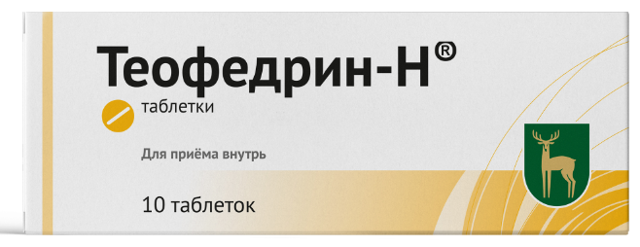 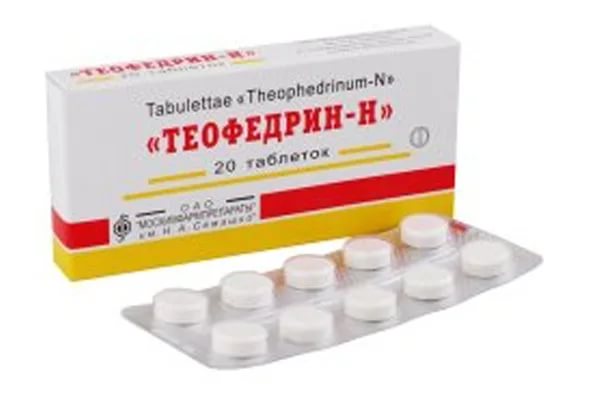 39
Глюкокортикоидные препараты.
Беклометазон (бекотид), Будесонид (пульмикорт), Флутиказон (фликсотид),  Флунизолид (ингакорт)
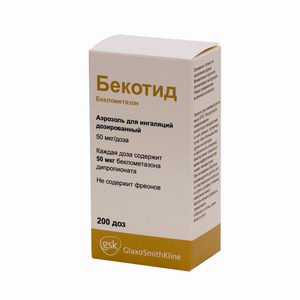 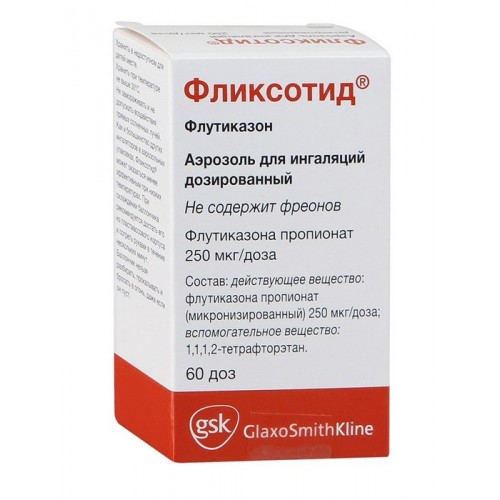 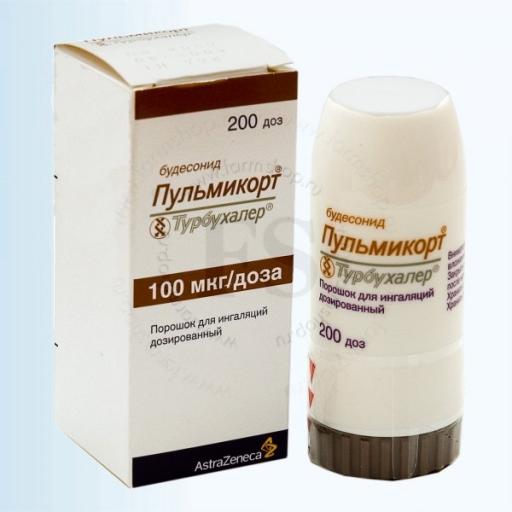 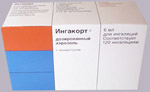 40
Препараты ГКС выпускают в форме дозированных аэрозолей, порошковых ингаляторов, растворов для ингаляций через небулайзер.
 ГКС  оказывают выраженное противовоспалительное и противоаллергическое действие, обусловленное их механизмом. ГКС активируют синтез пептидного фермента липокортина, который подавляет фосфолипазу А2 – фермент, запускающий «каскад арахидоновой кислоты». Таким образом, прерывается цепочка превращений из арахидоновой кислоты химических медиаторов воспаления простагландинов и лейкотриенов – медиаторов аллергии (ЛТ–С4, D4, Е4, (МРС–А и др.), вызывающих спазм бронхов, отек тканей и другие проявления аллергической реакции. 
В терапии бронхиальной астмы – заболевания, определяемого как хроническое воспалительное заболевание дыхательных путей, ингаляционные глюкокортикостероиды (ИГКС) применяются в качестве базисных противовоспалительных препаратов.
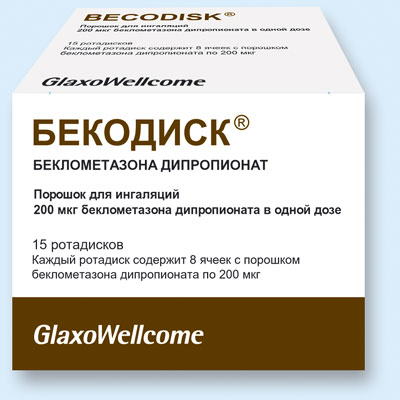 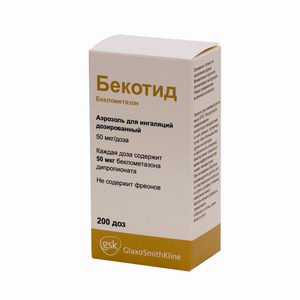 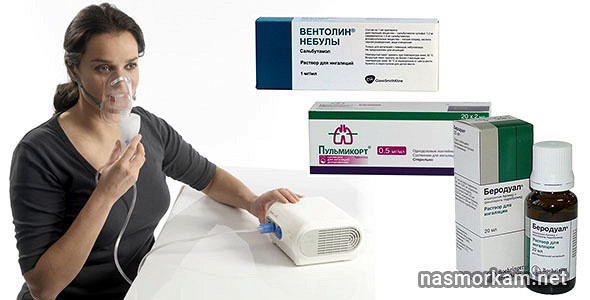 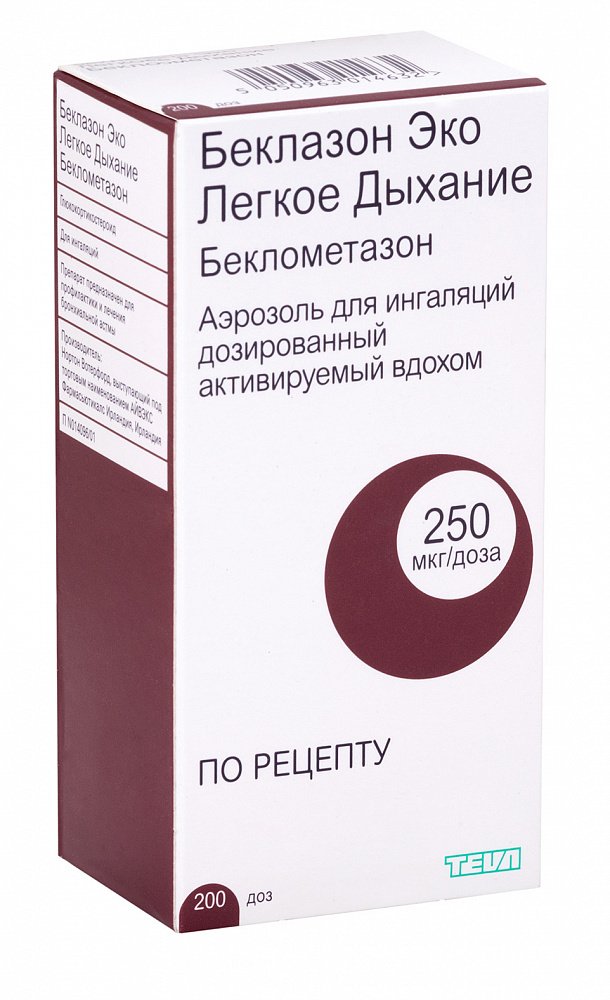 41
ГКС при ингаляционном пути введения практически не всасываются через слизистую бронхов в общий кровоток, оказывают местный выраженный противовоспалительный эффект. Разрушаются непосредственно в бронхиальном дереве, оказывая минимум осложнений системного характера. Благодаря липофильности ИГКС накапливаются в дыхательных путях и длительно задерживаются в тканях дыхательных путей. 
ГКС не купируют бронхоспазм, но значительно урежают частоту и тяжесть приступов удушья. Кроме того, увеличивают количество активных бета-адренорецепторов, восстанавливают реакцию больного на бронходилататоры – адреномиметики; позволяют уменьшить частоту их применения, а в составе комбинированных препаратов и дозировку, что снижает проявления побочных эффектов со стороны сердечнососудистой системы таких как, тахикардия, аритмия,  увеличение кислородного запроса сердца.
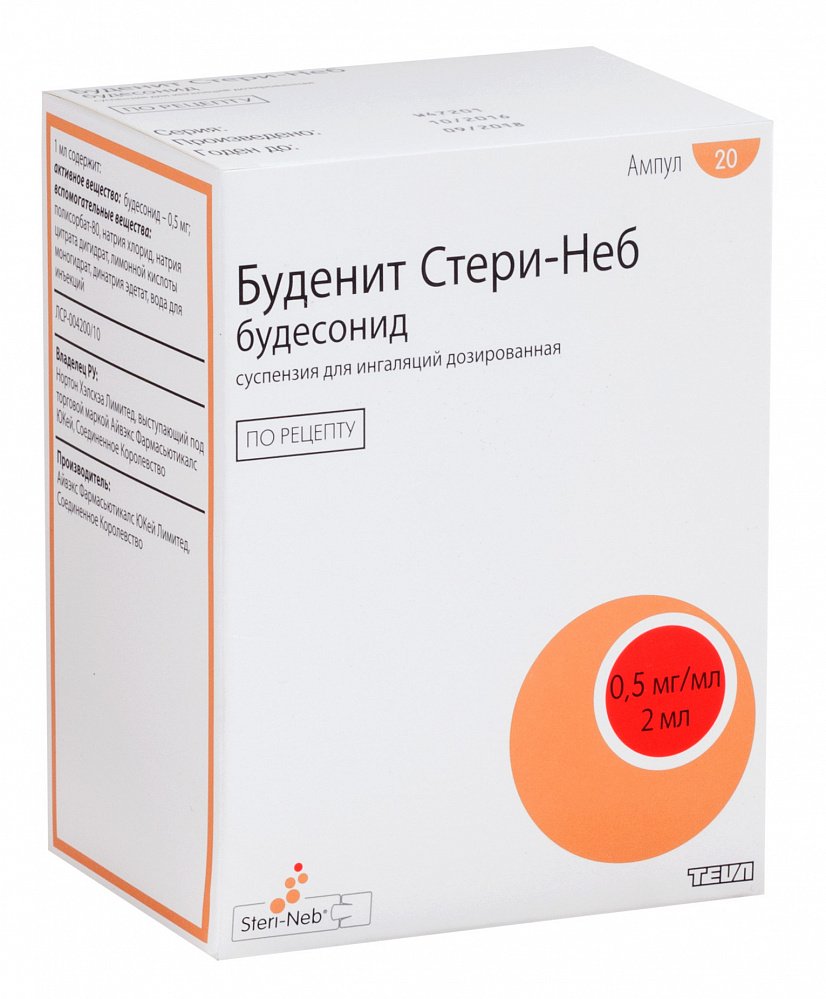 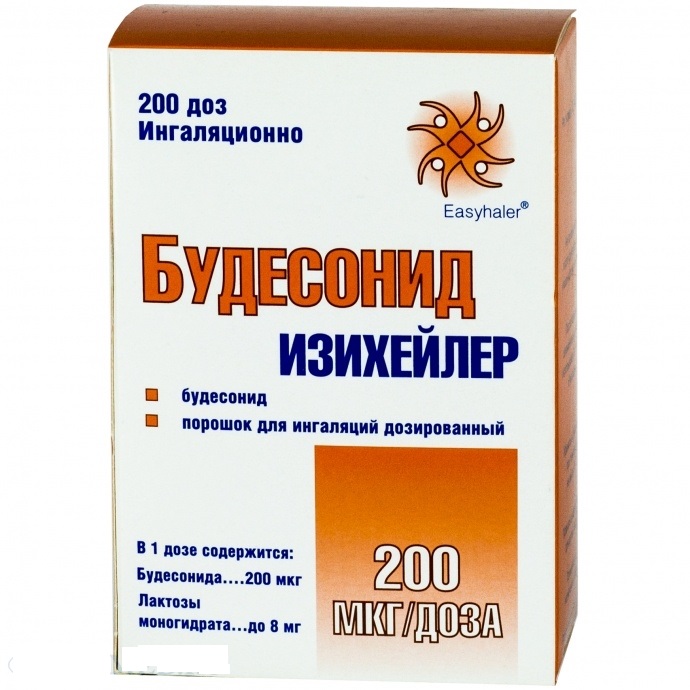 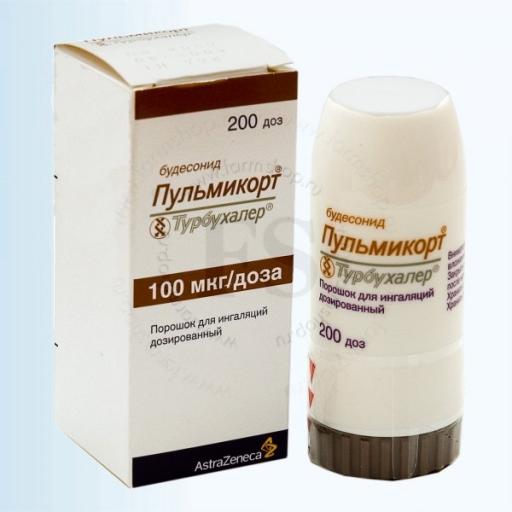 42
Беклометазон дипропионат (бекотид, беклазон эко легкое дыхание – аэрозоли ингалятор, бекодиск –порошок для ингаляций  Успешно применяется в терапии бронхиальной астмы уже 20 лет и сегодня является одним из самых эффективных и назначаемых препаратов. 
Разрешен к применению у беременных женщин и в детском возрасте с 4 лет. 
Практически не оказывает резорбтивного действия после ингаляционного введения. Терапевтический эффект развивается постепенно, обычно через 5-7 дней курсового применения.
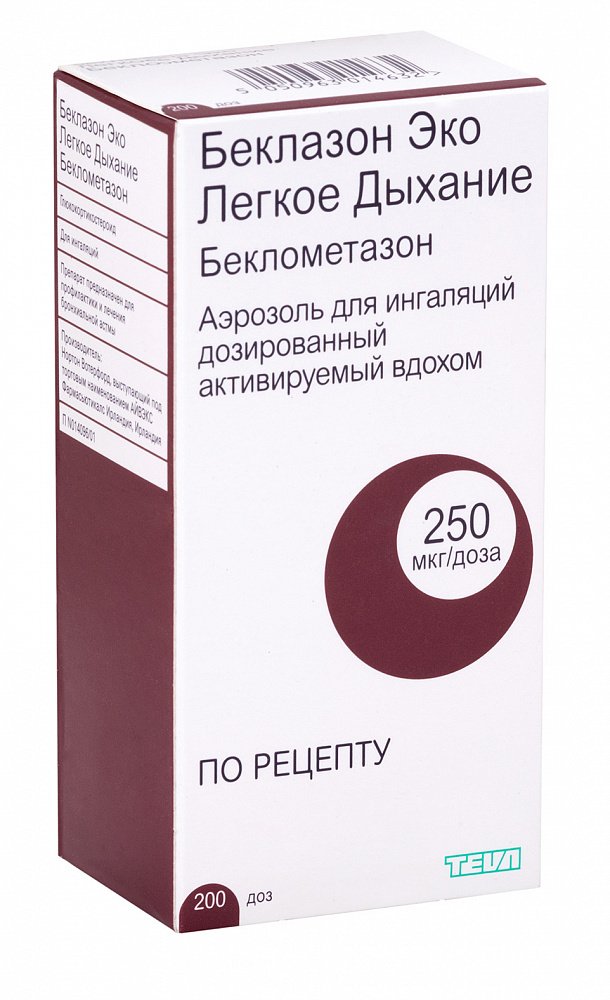 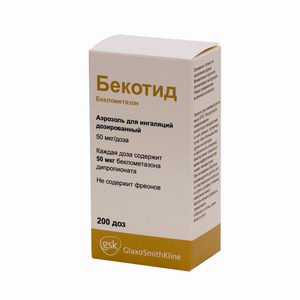 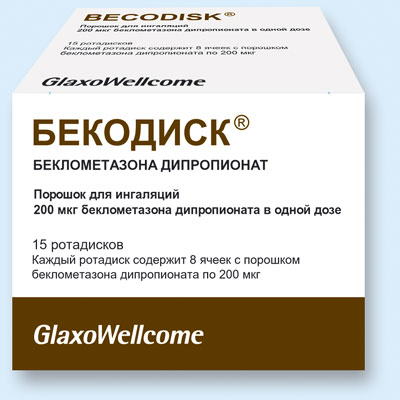 43
Будесонид (пульмикорт – раствор для ингаляций, пульмикорт турбухалер, , будесонид изихейлер – порошок для ингал, буденит стери неб – суспензия для ингаляци), является единственным ИГКС, эффективным при однократном использовании – 1 раз в сутки. Препарат создает внутриклеточное депо в дыхательных путях и оказывает пролонгированное действие в течение суток. 
Не всасывается в общий кровоток, оказывает местное действие на бронхи, показан к применению у детей с 12 лет; не вызывает нарушений внутриутробного развития плода, разрешен к применению в период беременности (пульмикорт турбухалер). 
Терапевтический эффект начинается через несколько часов после ингаляции. Максимальный терапевтический эффект развивается лишь через несколько дней после введения терапевтических доз ингаляционного будесонида, в среднем через 5-7 дней. 
Ингаляция будесонида способна предотвратить приступ бронхиальной астмы, но не купирует острый бронхоспазм.
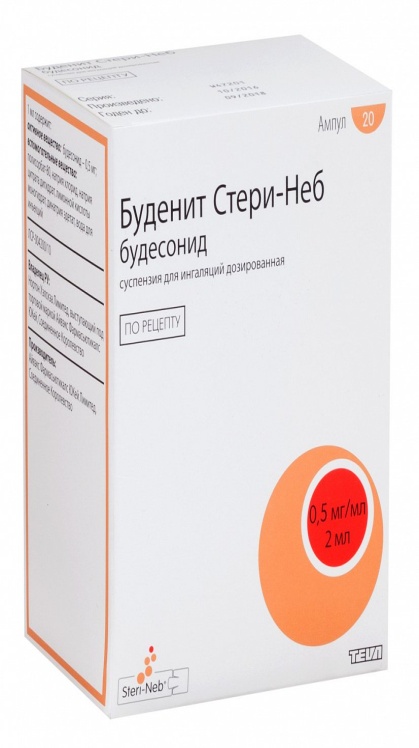 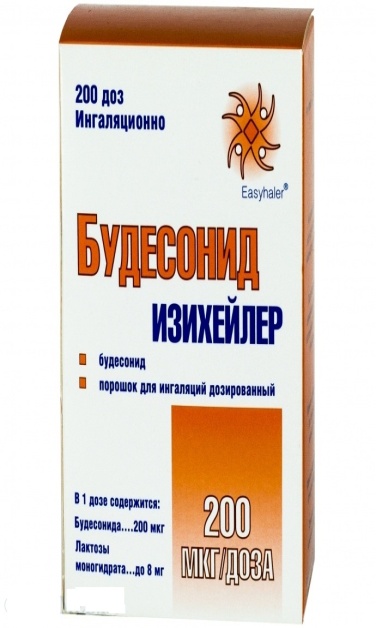 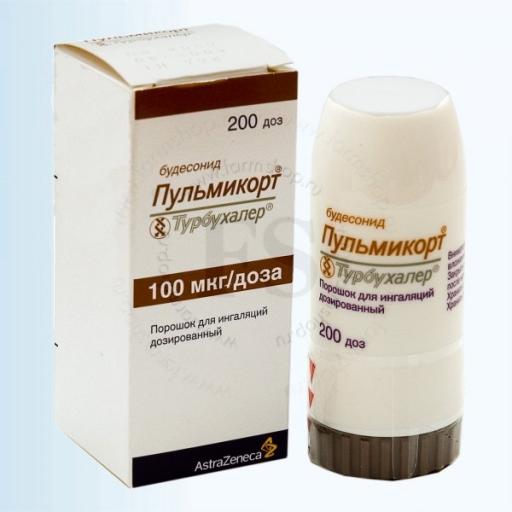 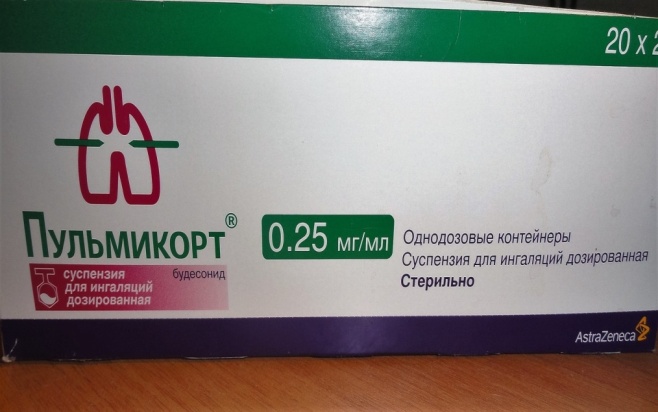 44
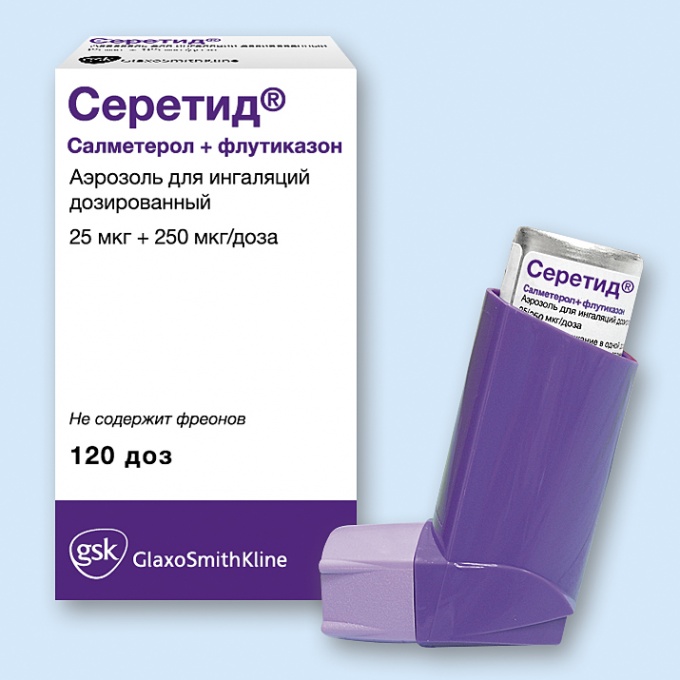 Флютиказон (фликсотид аэрозоль ингалятор, фликсотид  - мультидиск порошок для ингаляций) отличается высокой активностью в терапевтических дозах в два раза меньших, чем будесонид и беклометазон. 
При ХОБЛ подтверждена эффективность действия ингаляционного флутиказона пропионата в комбинации с бронходилататорами длительного действия (серетид, тевакомб) на функцию легких, что характеризуется уменьшением выраженности симптомов заболевания, частоты и тяжести обострений, снижением необходимости назначения дополнительных курсов таблетированных ГКС и повышением качества жизни пациентов. Показан взрослым и в детском возрасте с 1 года.
Терапевтический эффект после ингаляционного применения флутиказона начинается в течение 24 часов, достигает максимума в течение 1-2 недель и более после начала лечения и сохраняется в течение нескольких дней после отмены.
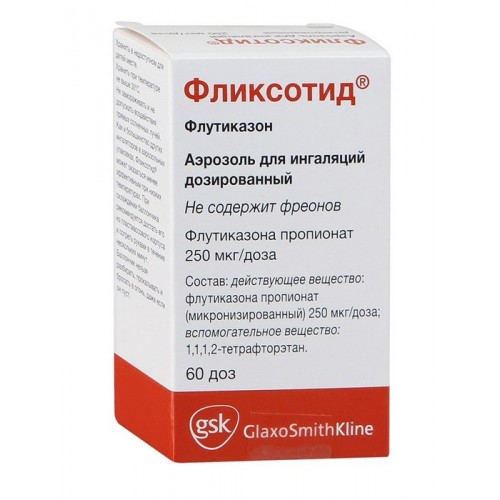 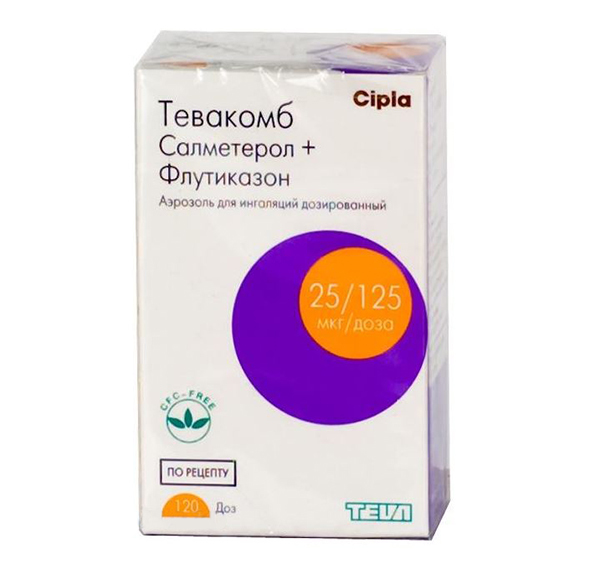 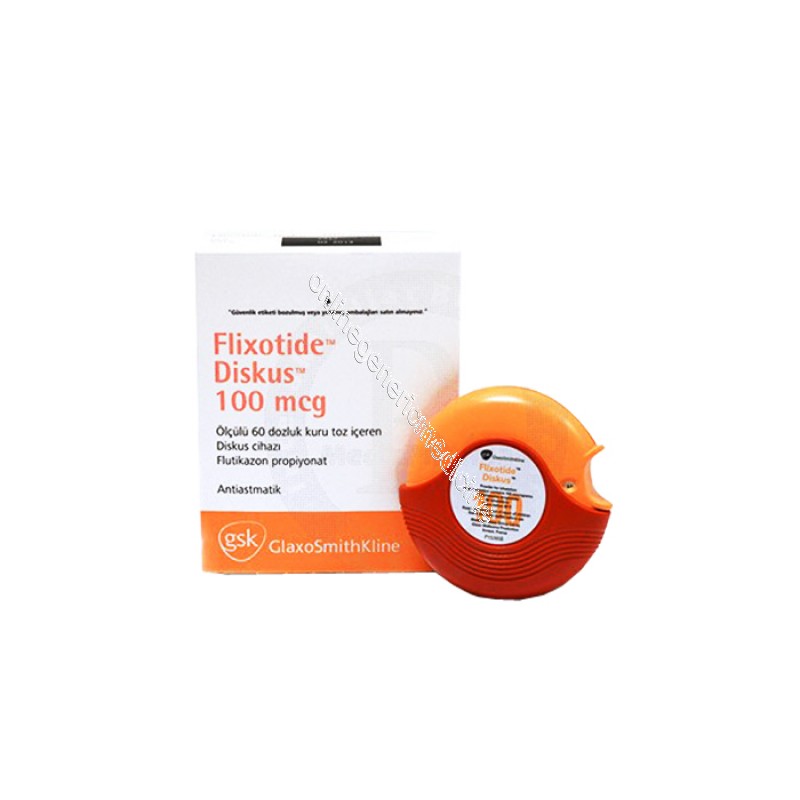 45
Флунизолид (ингакорт) - препарат с низкой глюкокортикоидной активностью. Даже в высоких терапевтических дозах не оказывает системного действия, так как уже при первом прохождении через печень превращается в неактивное вещество. В настоящее время используется достаточно редко. 
Показания ГКС: 
базисная терапия различных форм бронхиальной астмы с острым течением, требующая поддерживающей терапии ГКС; астматический статус;  хроническая обструктивная болезнь легких (ХОБЛ).   
Побочные эффекты ГКС: 
кашель, сухость во рту, охриплость голоса, дисфония, раздражение слизистой оболочки полости рта и глотки, кандидозный стоматит, головная боль, тошнота. 
Редко возможен парадоксальный бронхоспазм, который необходимо немедленно купировать с помощью ингаляционного бета2-адреностимулятора короткого действия - Сальбутамола.   Все глюкокортикостероиды, в том числе ингаляционные, оказывают выраженный иммунодепрессивный эффект, поэтому ГКС противопоказаны 
при активной и неактивной формах туберкулеза, грибковых, бактериальных и вирусных инфекциях органов дыхания. А также при беременности, в период лактации
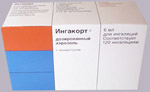 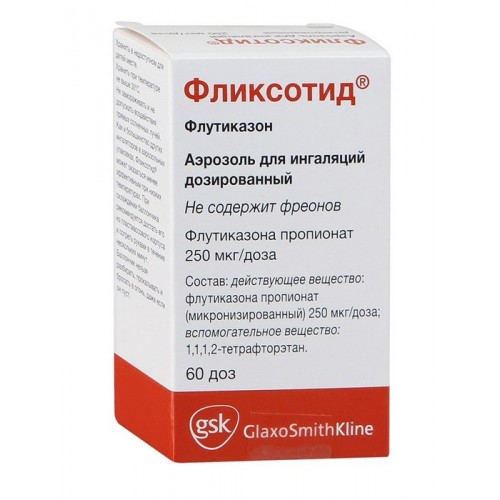 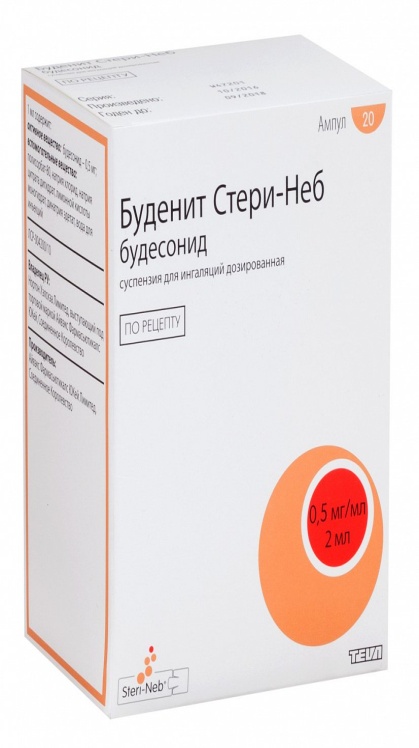 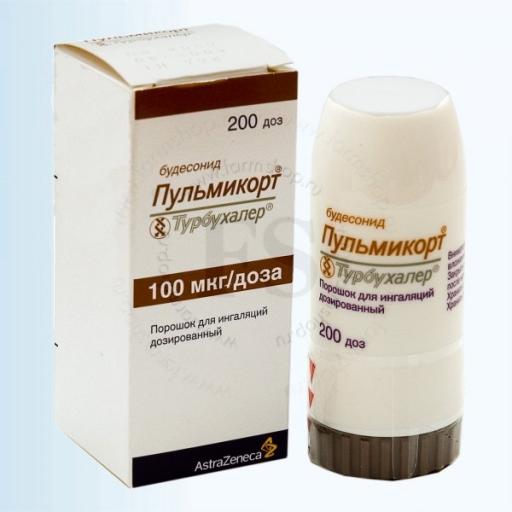 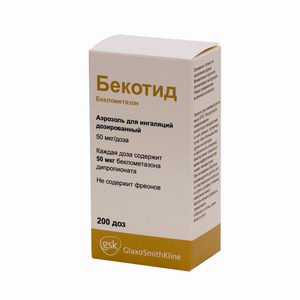 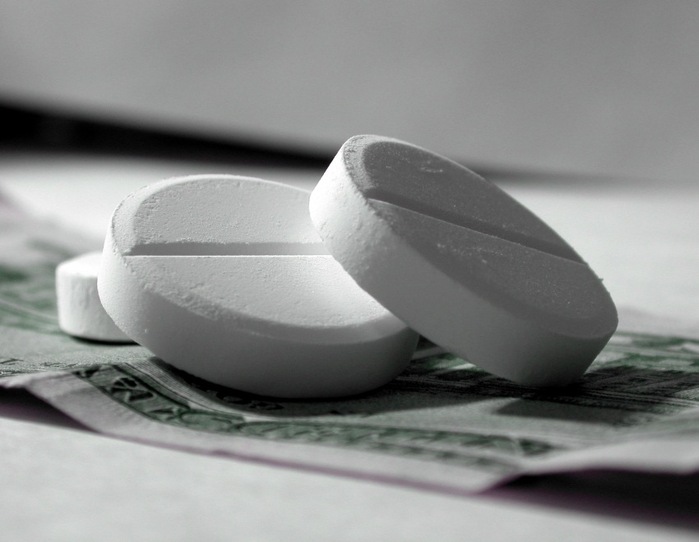 Спасибо  за внимание
47